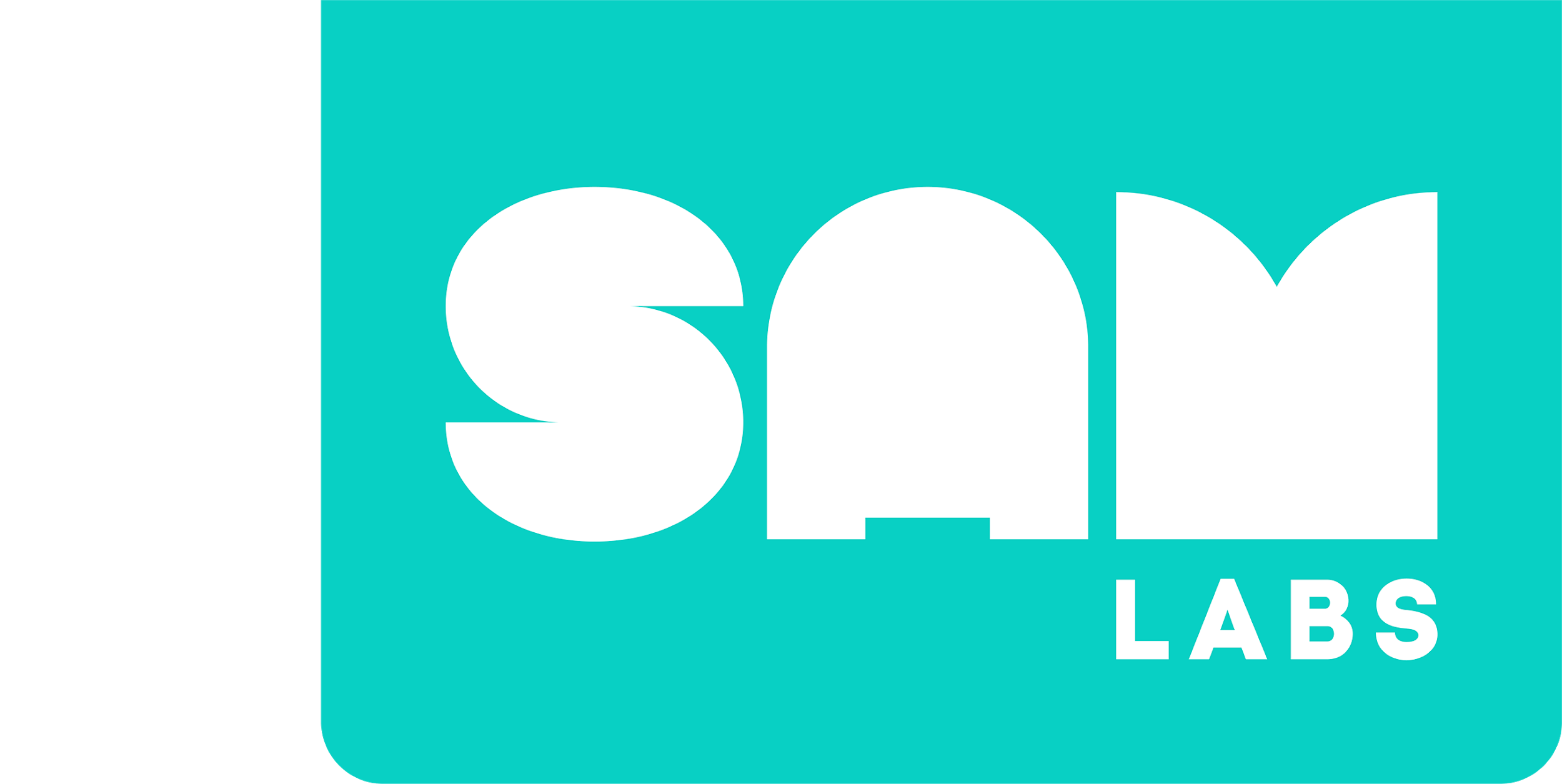 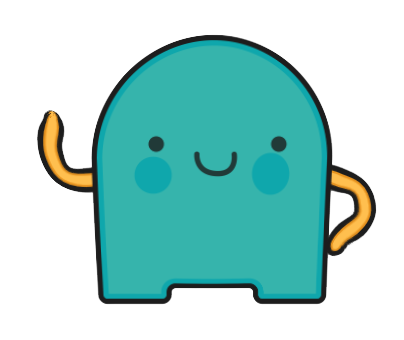 3
Úvodní lekce
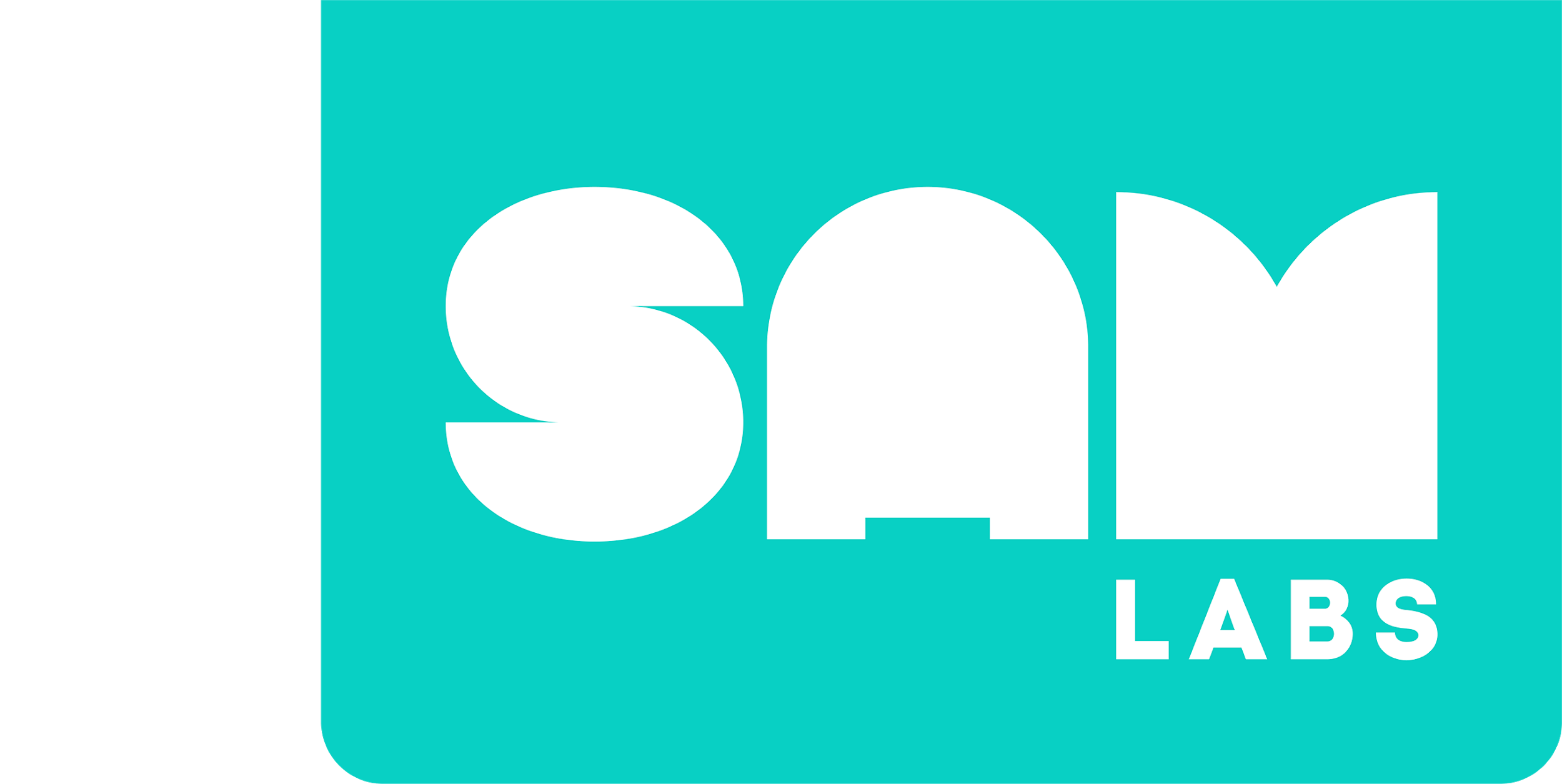 Rozcvička
Jak funguje semafor?
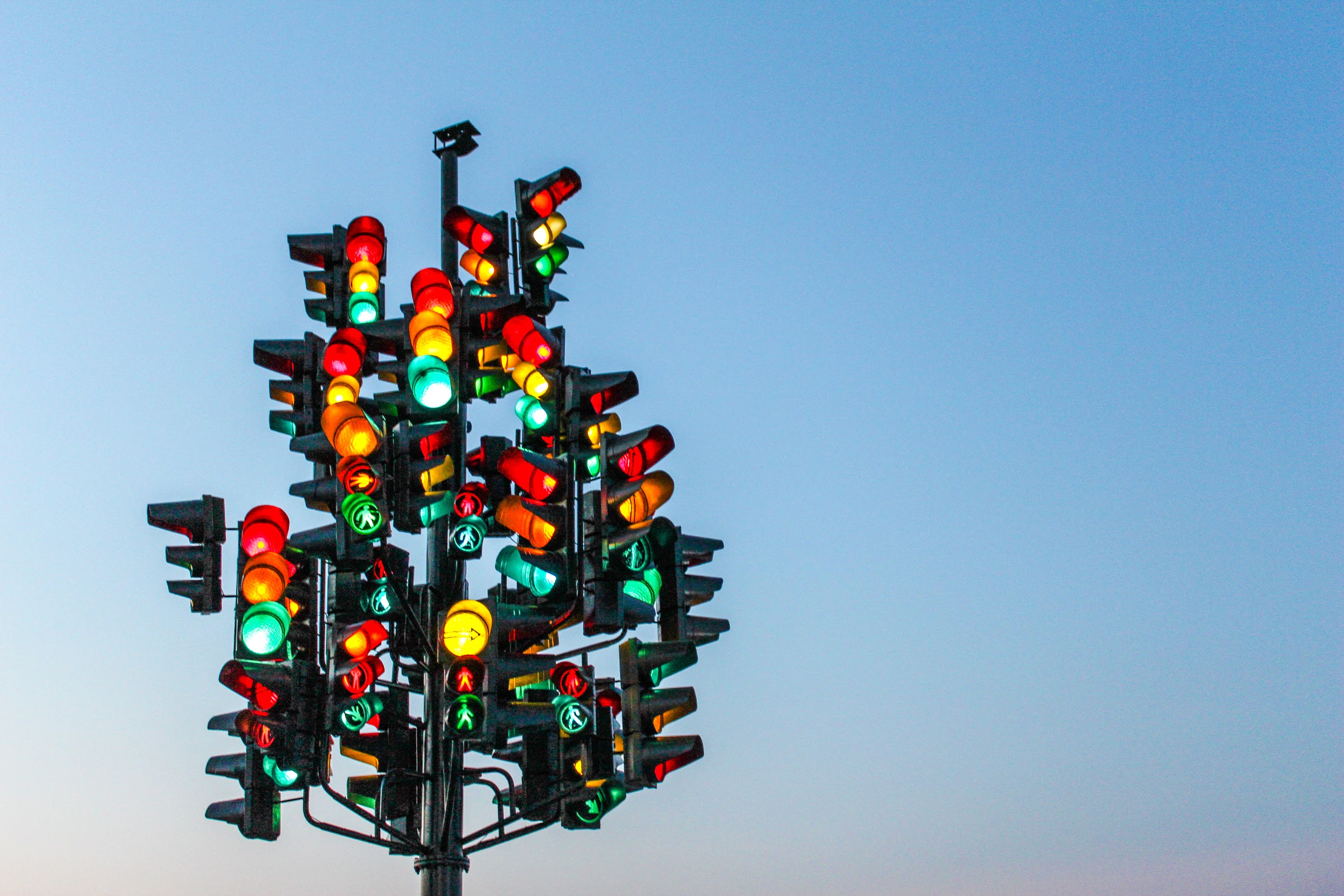 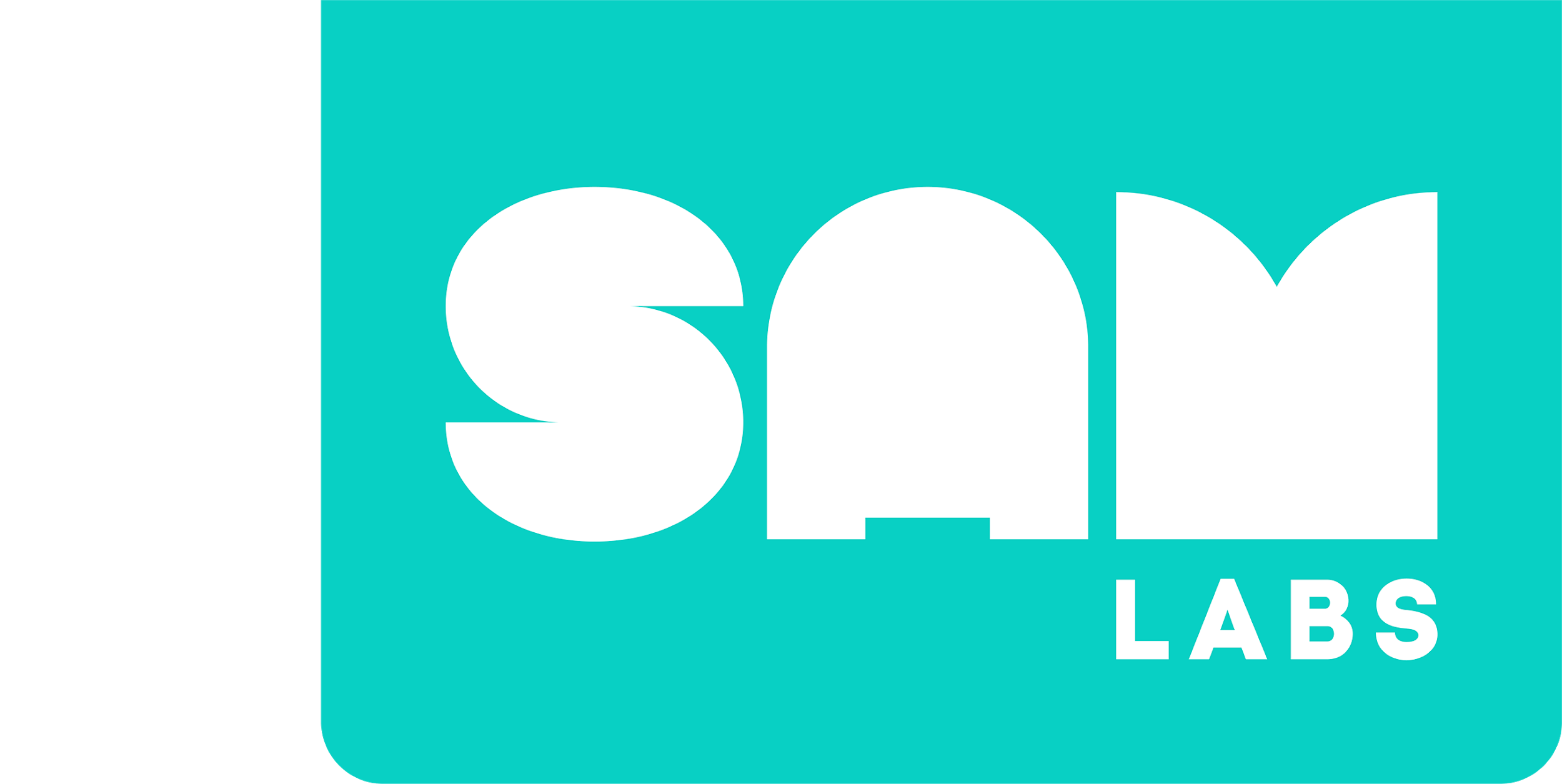 Rozcvička
Vytvořte světelné signalizační zařízení
Pro vytvoření semaforu budeme potřebovat následující dva bloky:
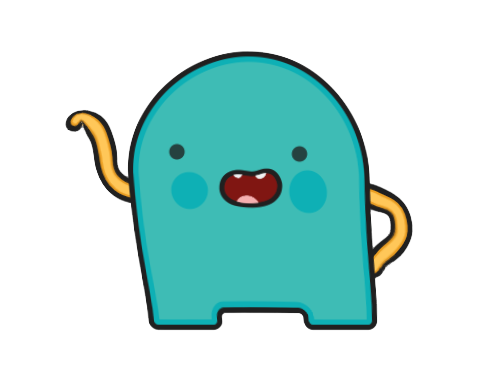 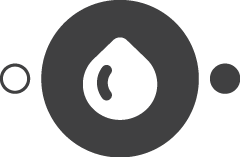 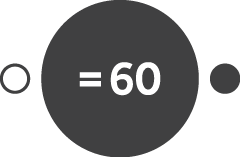 Barva
Porovnání
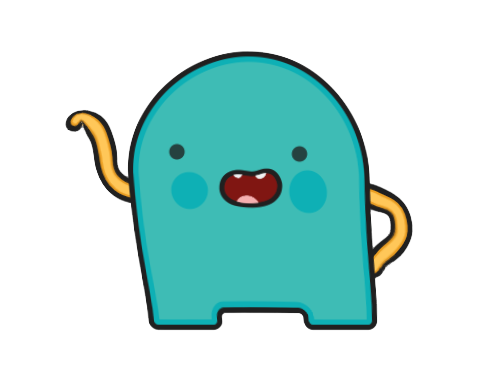 Diskutuj se spolužákem, jak by měl systém fungovat.
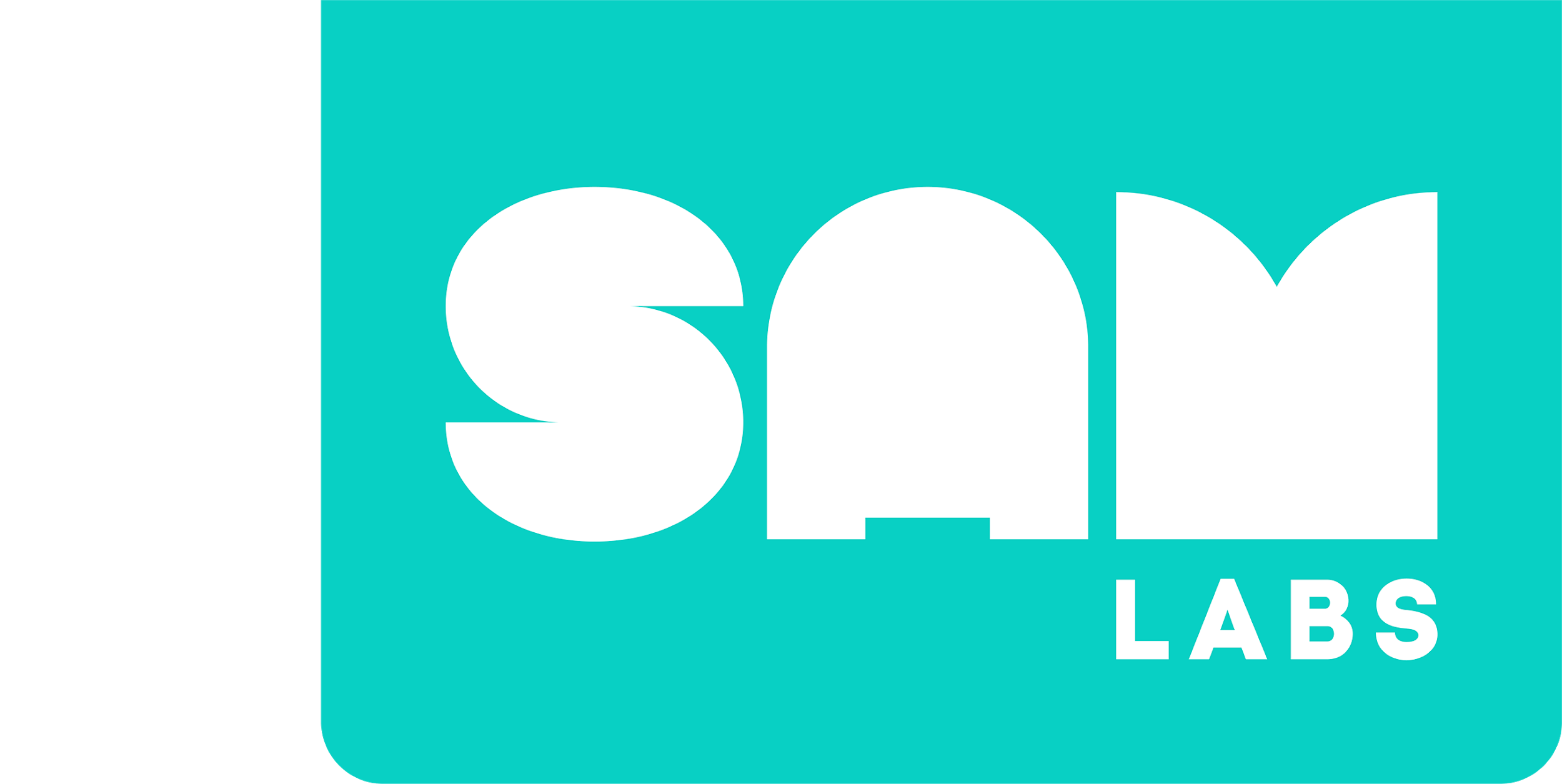 Pojďme to postavit!
Vytvořte světelné signalizační zařízení
Najděte následující bloky a přetáhněte je do pracovního prostoru
Zapněte a spárujte RGB LED
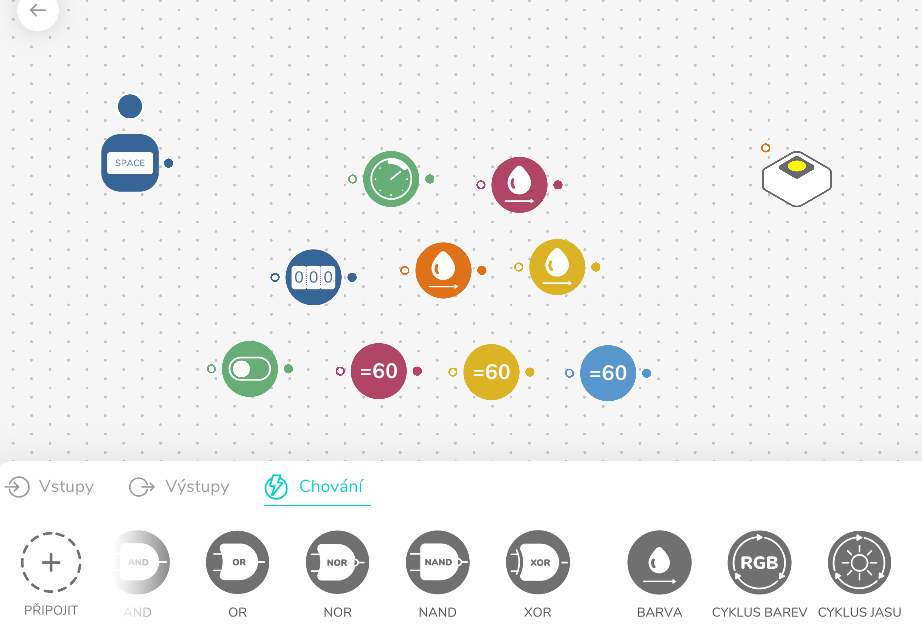 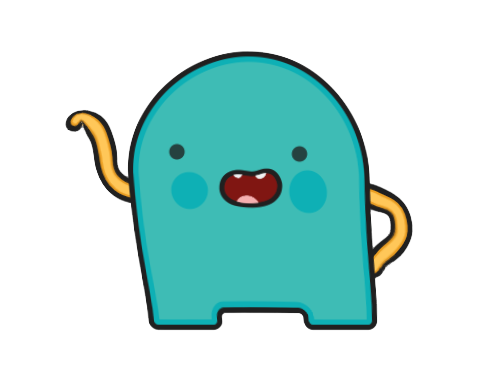 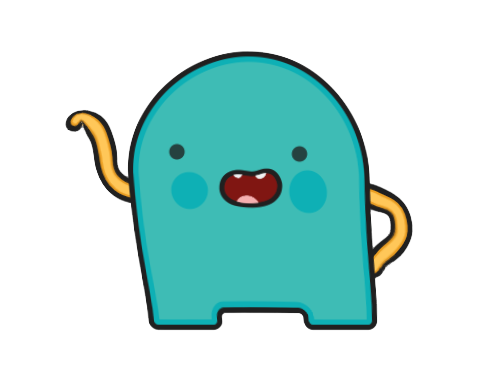 1
Záložka vstupy
Záložka výstupy
Záložka chování
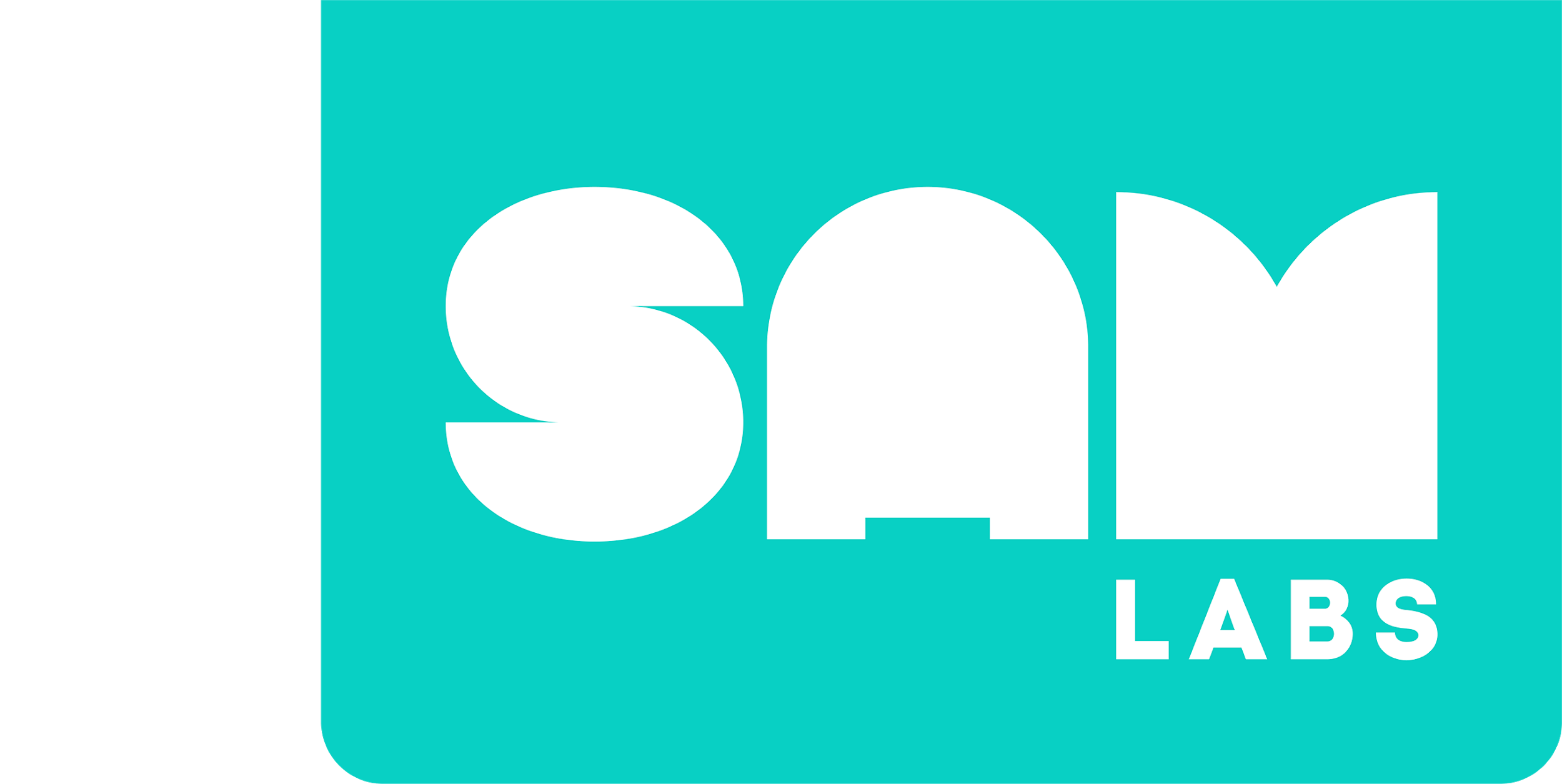 Pojďme to postavit!
Vytvořte světelné signalizační zařízení
Propojte bloky následujícím způsobem
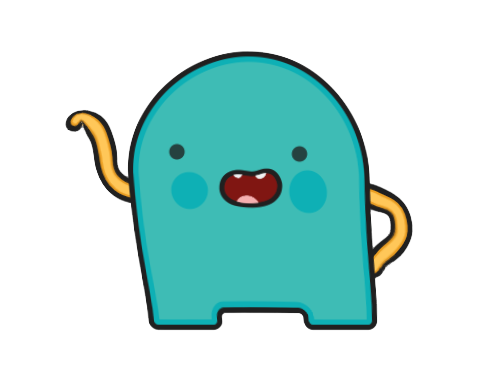 3 Barvy
Počítadlo
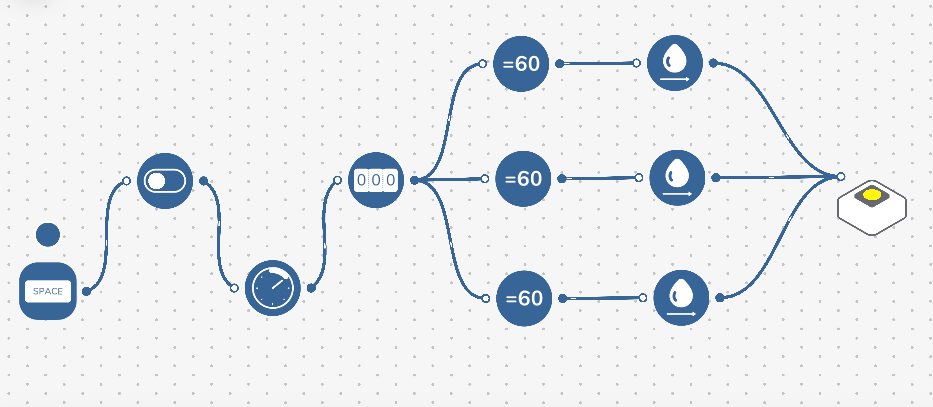 2
Vypínač
RGB LED
Stisk klávesy
3 Porovnání
Interval
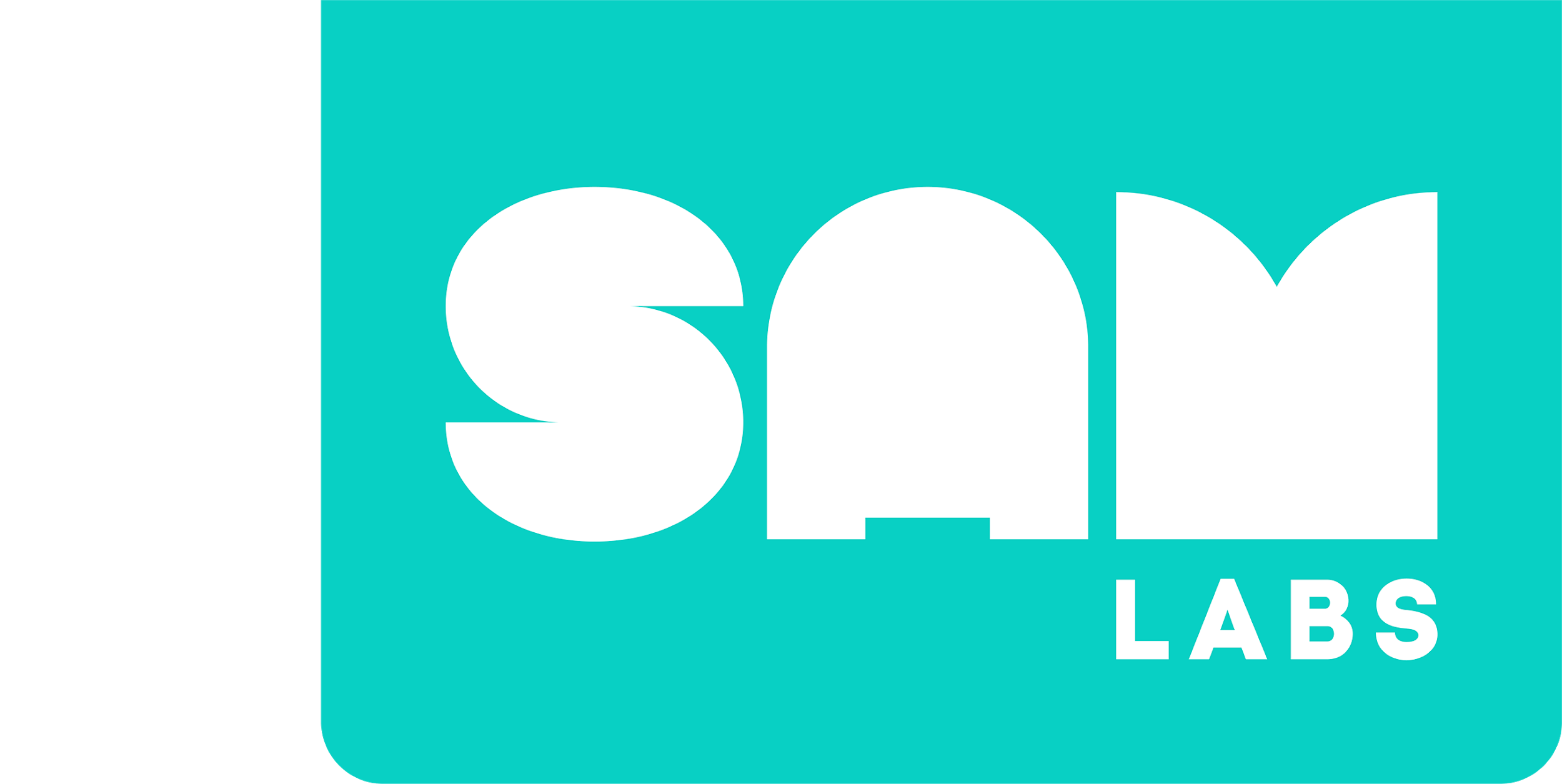 Pojďme to postavit!
Vytvořte světelné signalizační zařízení
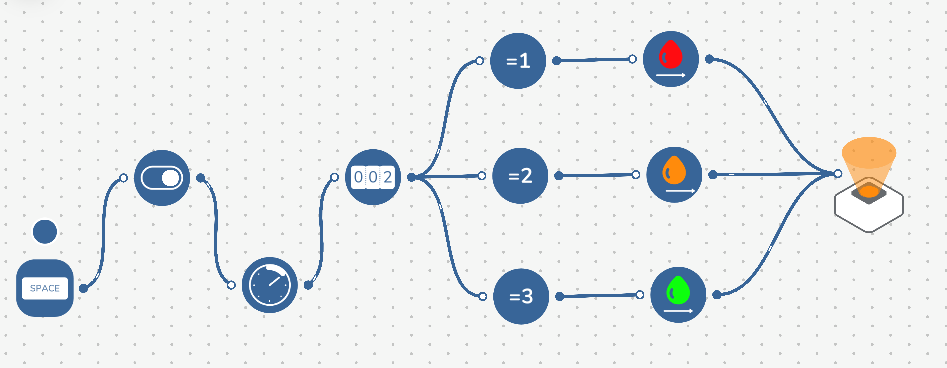 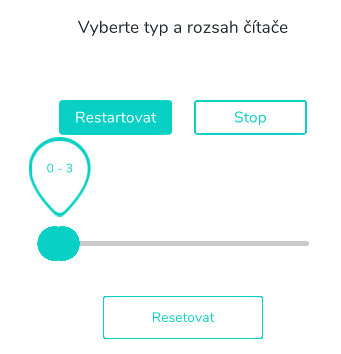 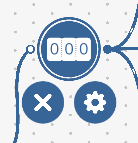 Nastavte Počítadlo
na ‘Restart’ při hodnotách ‘0–3’
3
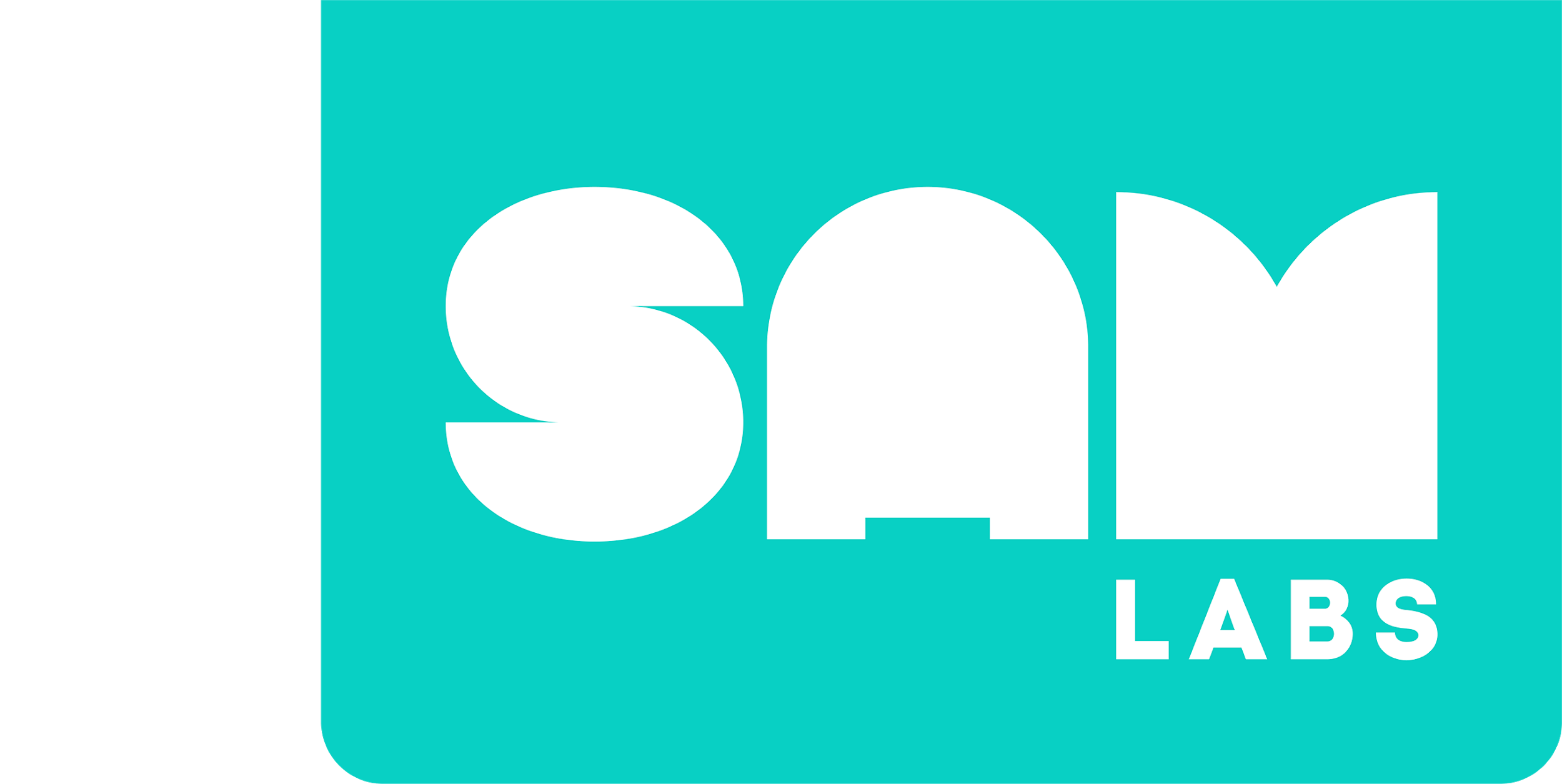 Pojďme to postavit!
Vytvořte světelné signalizační zařízení
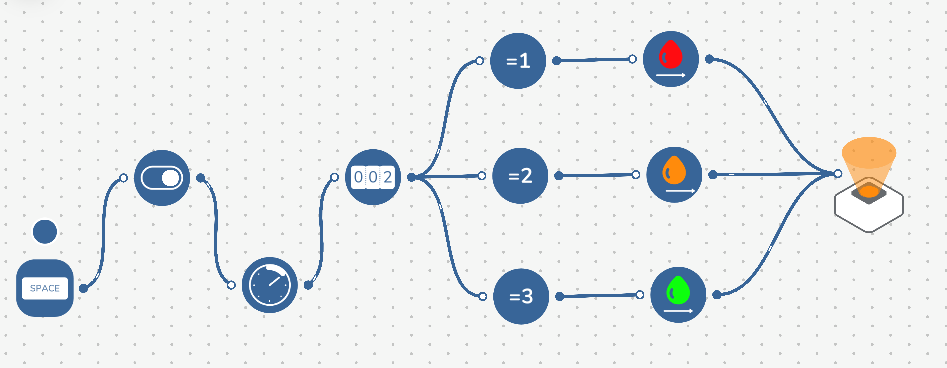 Nastavte bloky Porovnání: 
‘= 1’
‘= 2’
‘= 3’
4
Pojďme to postavit!
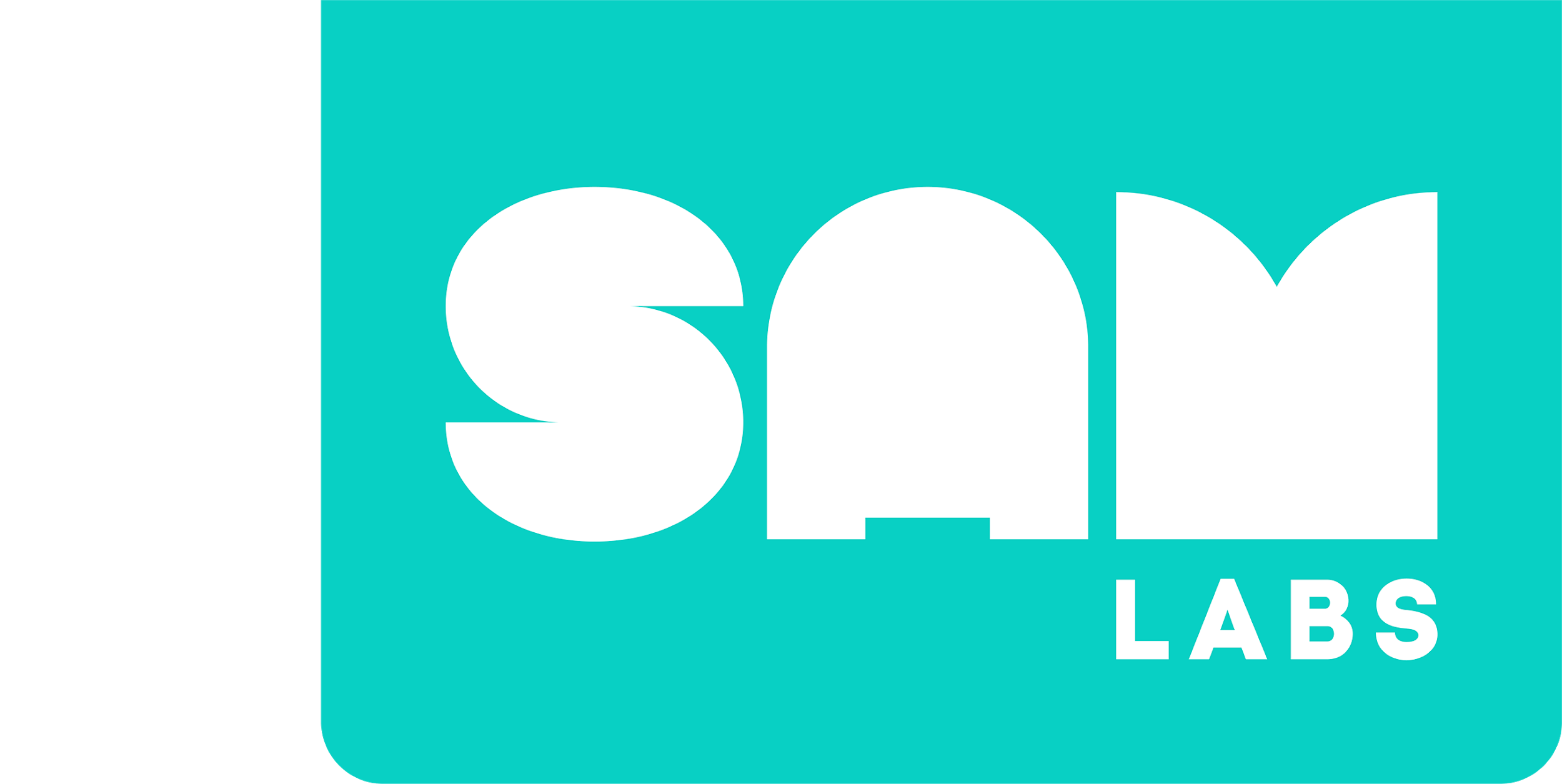 Vytvořte světelné signalizační zařízení
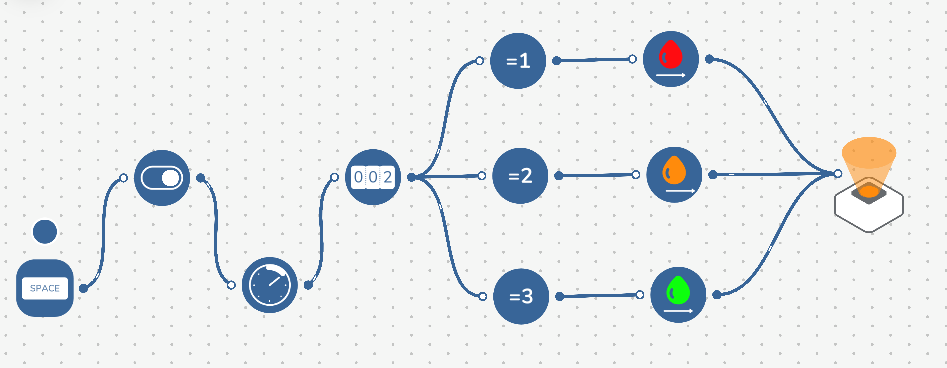 Nastavte bloky Barva:
červená
oranžová
zelená
5
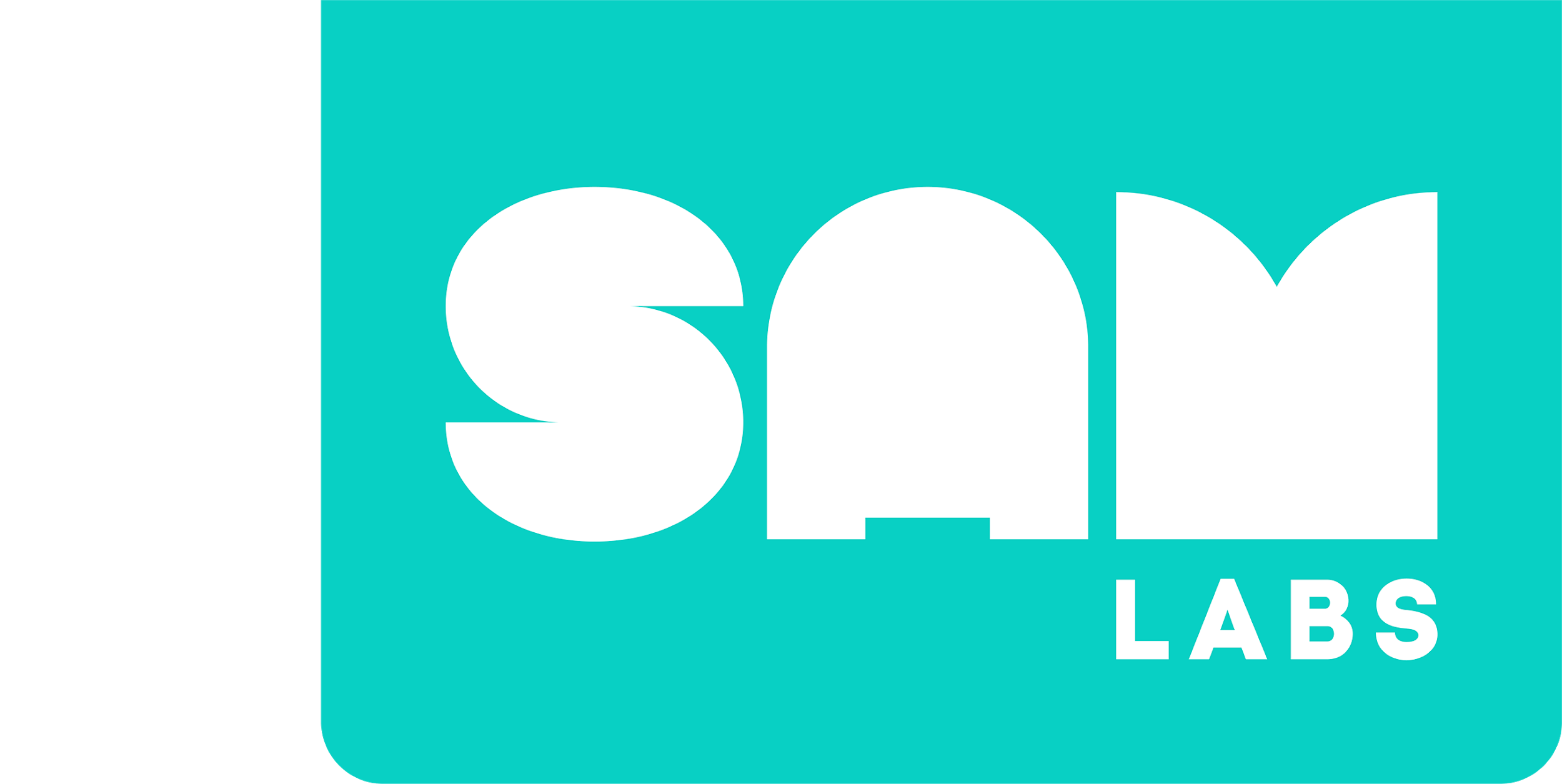 Nastavení
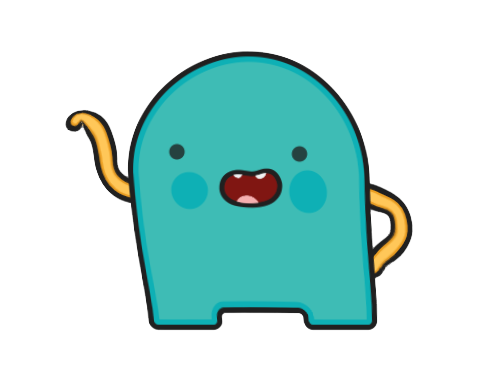 Jak můžu zpomalit střídání barev RGB LED?
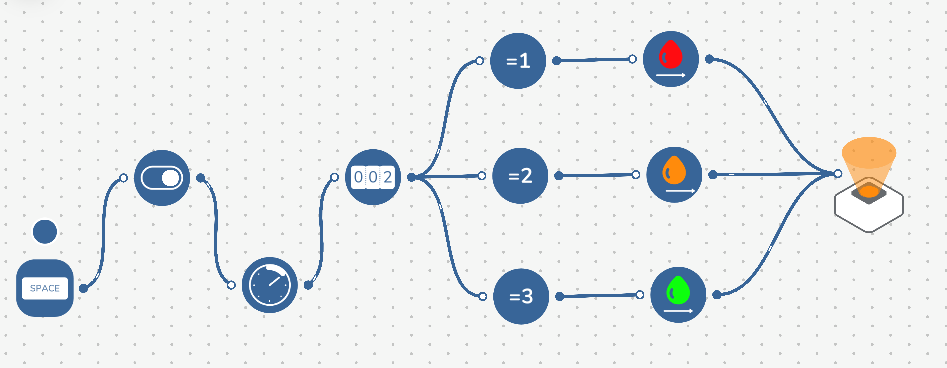 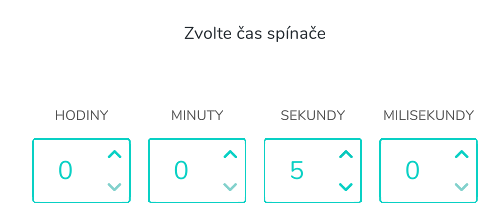 Interval nastavte na 5 sekund
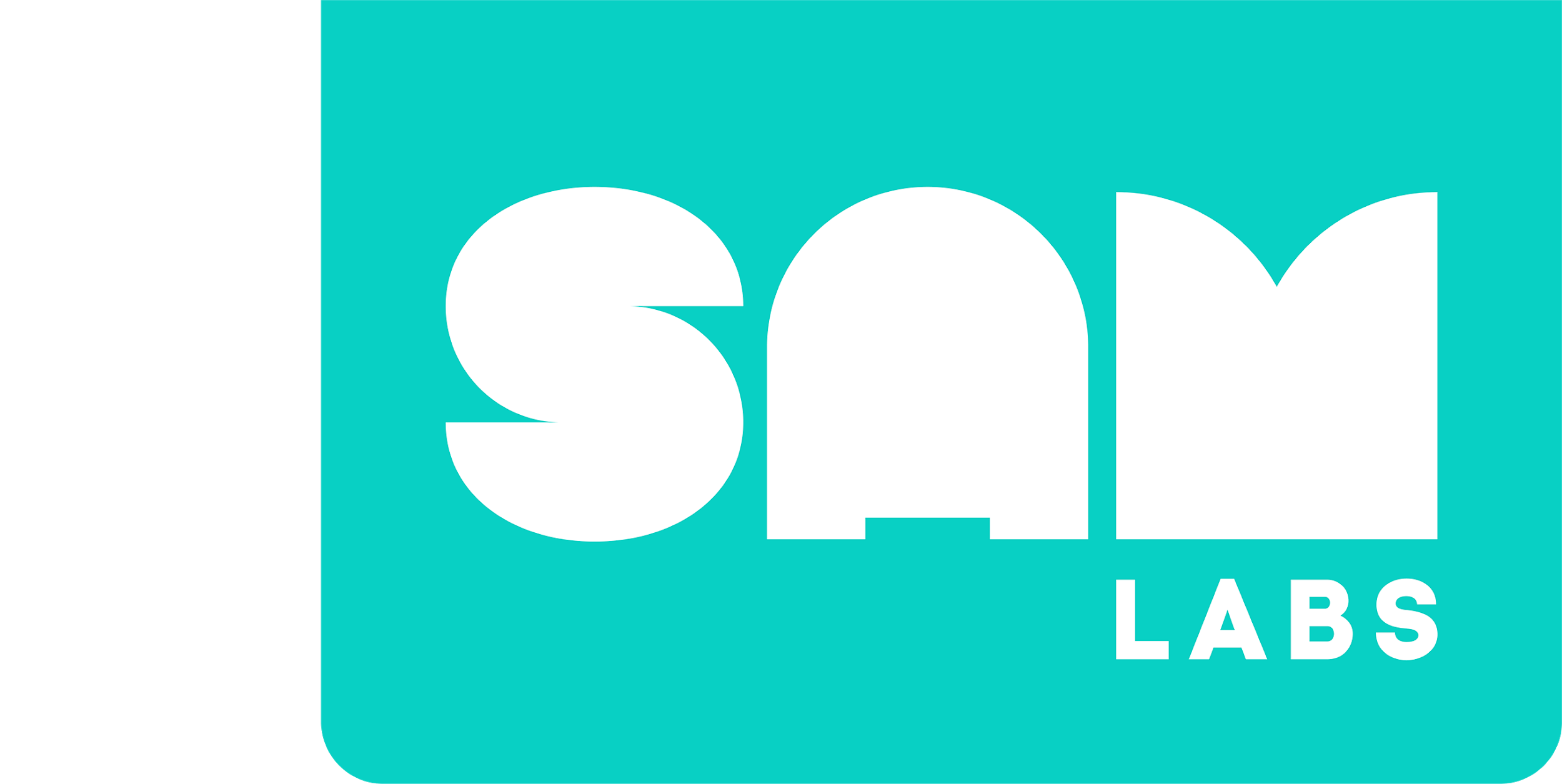 Výzva
Vytvořte systém, kde se „auto“ rozjede při rozsvícení zelené barvy.
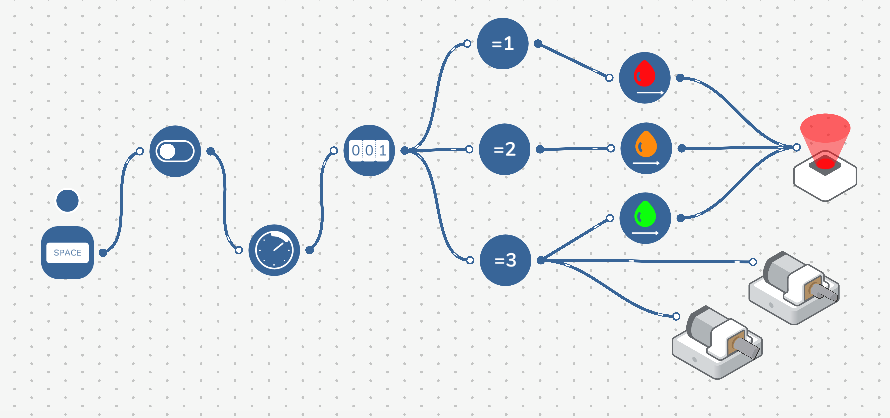 Spárujte 2 DC Motory a přetáhněte je do pracovního prostoru
1
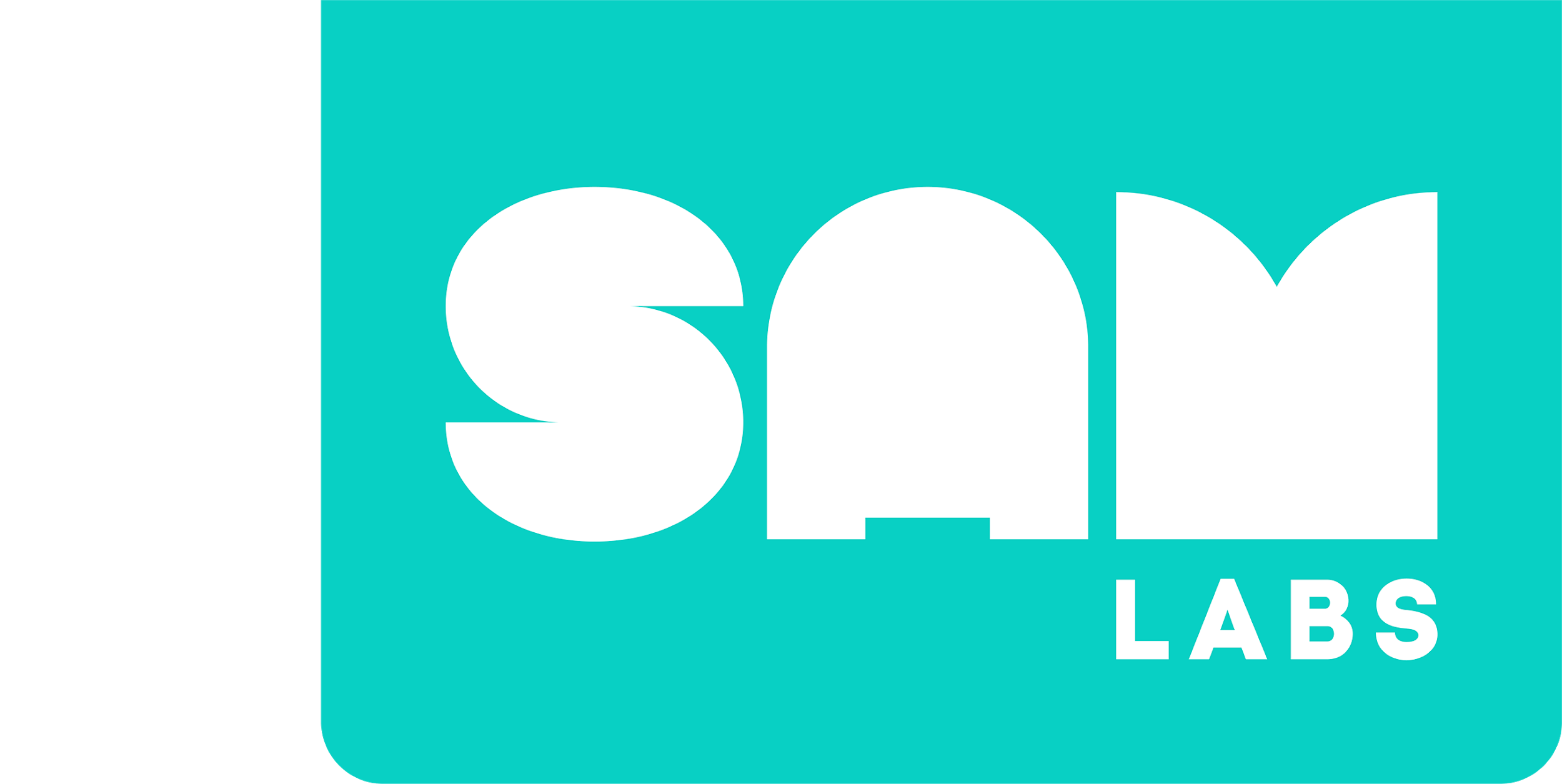 Výzva
Vytvořte systém, kde se „auto“ rozjede při rozsvícení zelené barvy.
2
Nastavte rotaci jednoho z Motorků proti směru hodinových ručiček a druhý ve směru hodinových ručiček
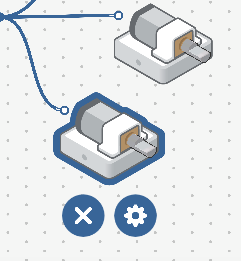 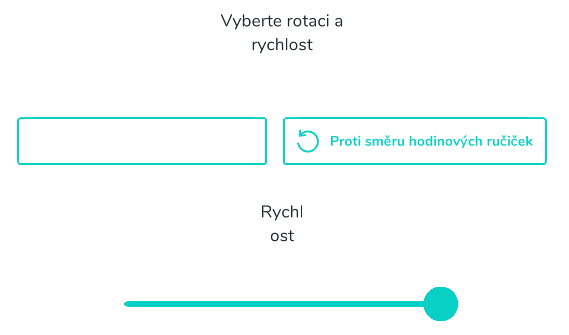 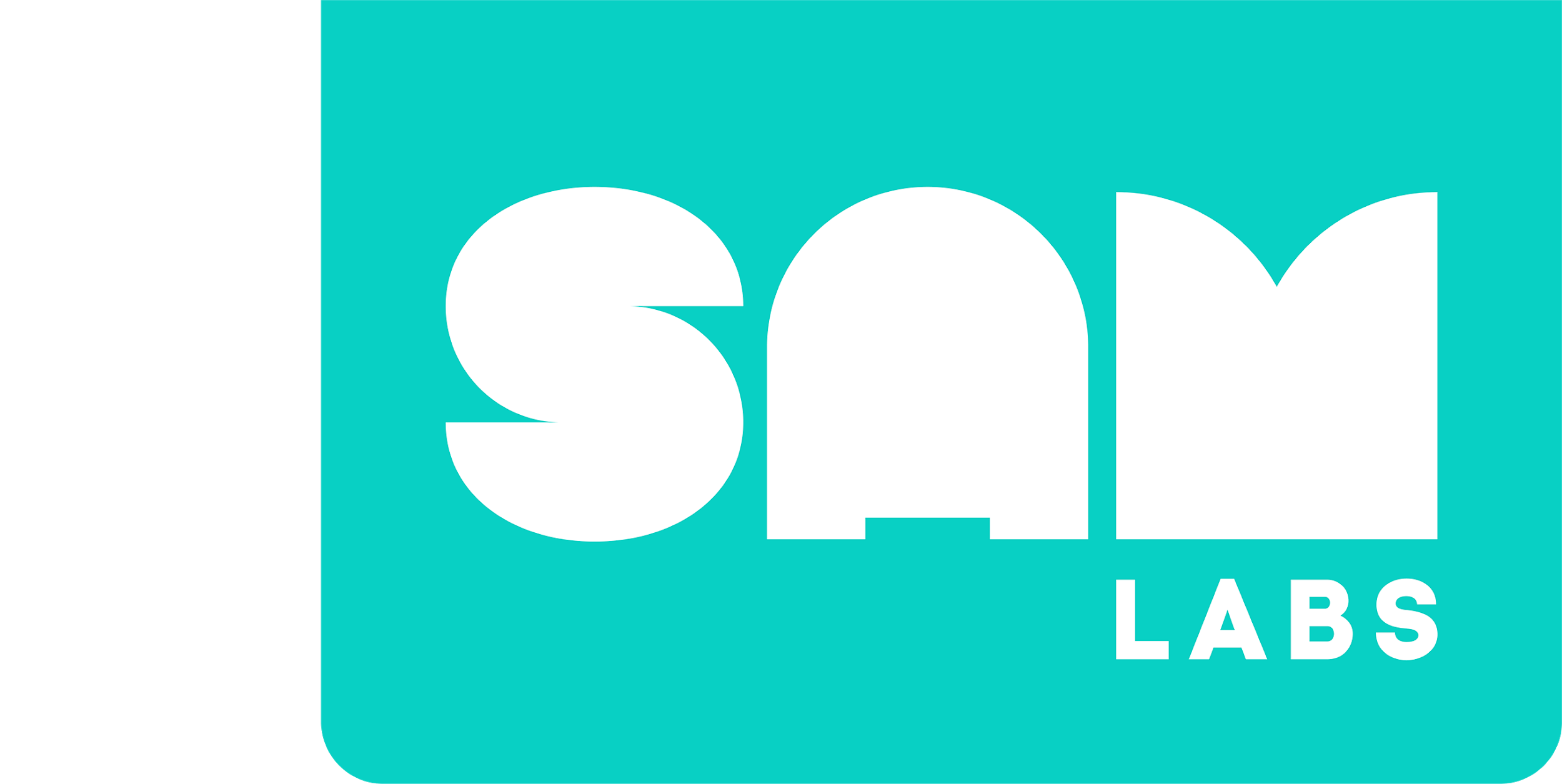 Výzva
Postav „auto“!
3
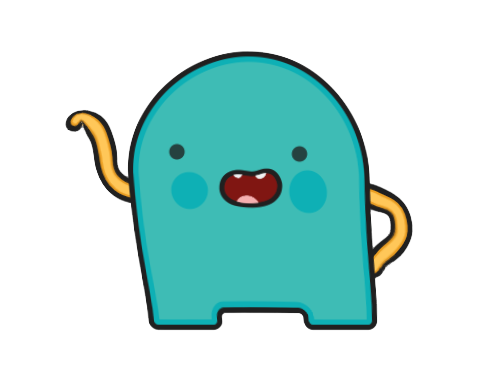 Připoj Kolo k Motorku
Vložte Motorky s koly do žlutého podvozku.
Pod podvozek umístěte stabilizační kuličku.
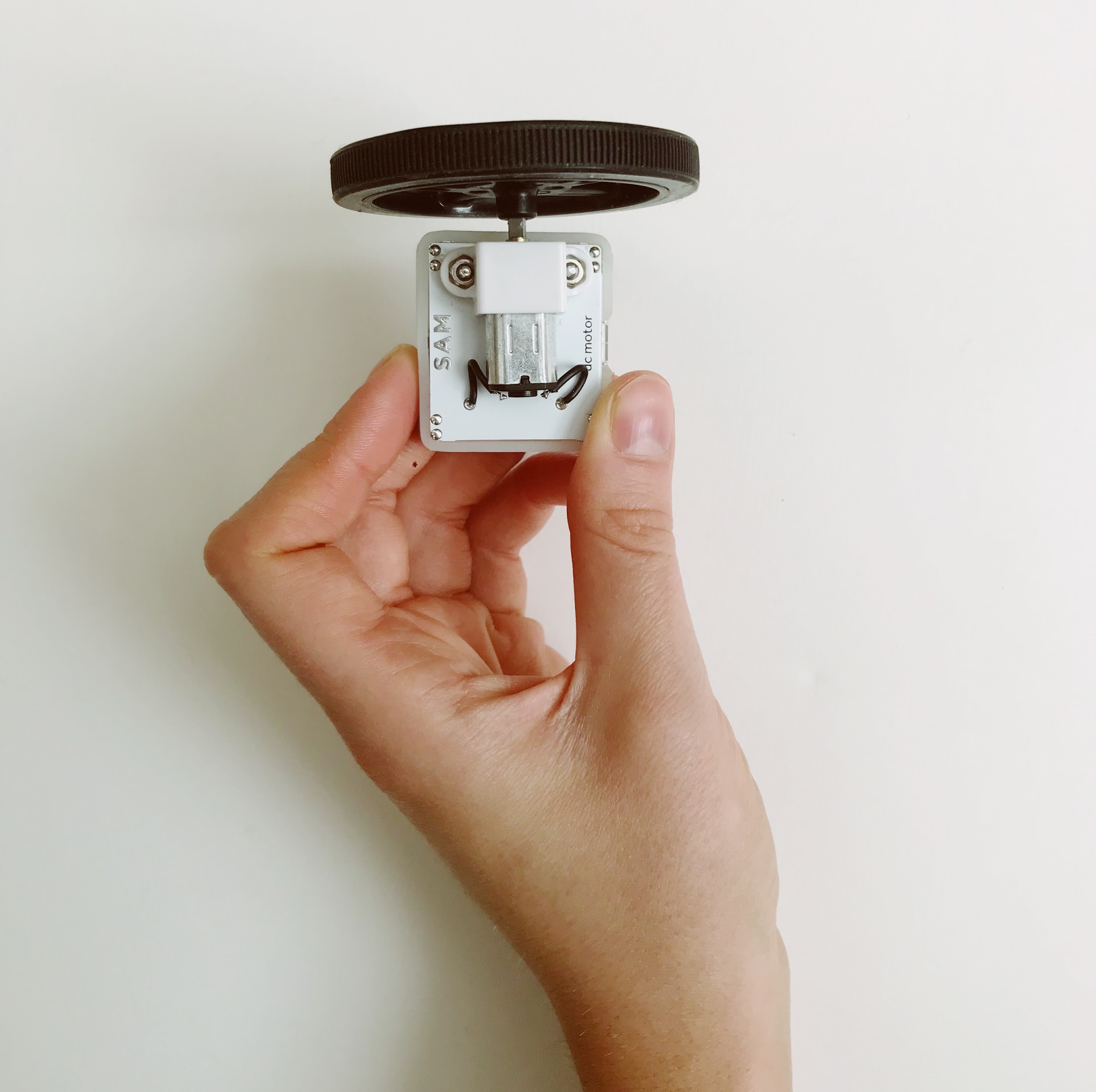 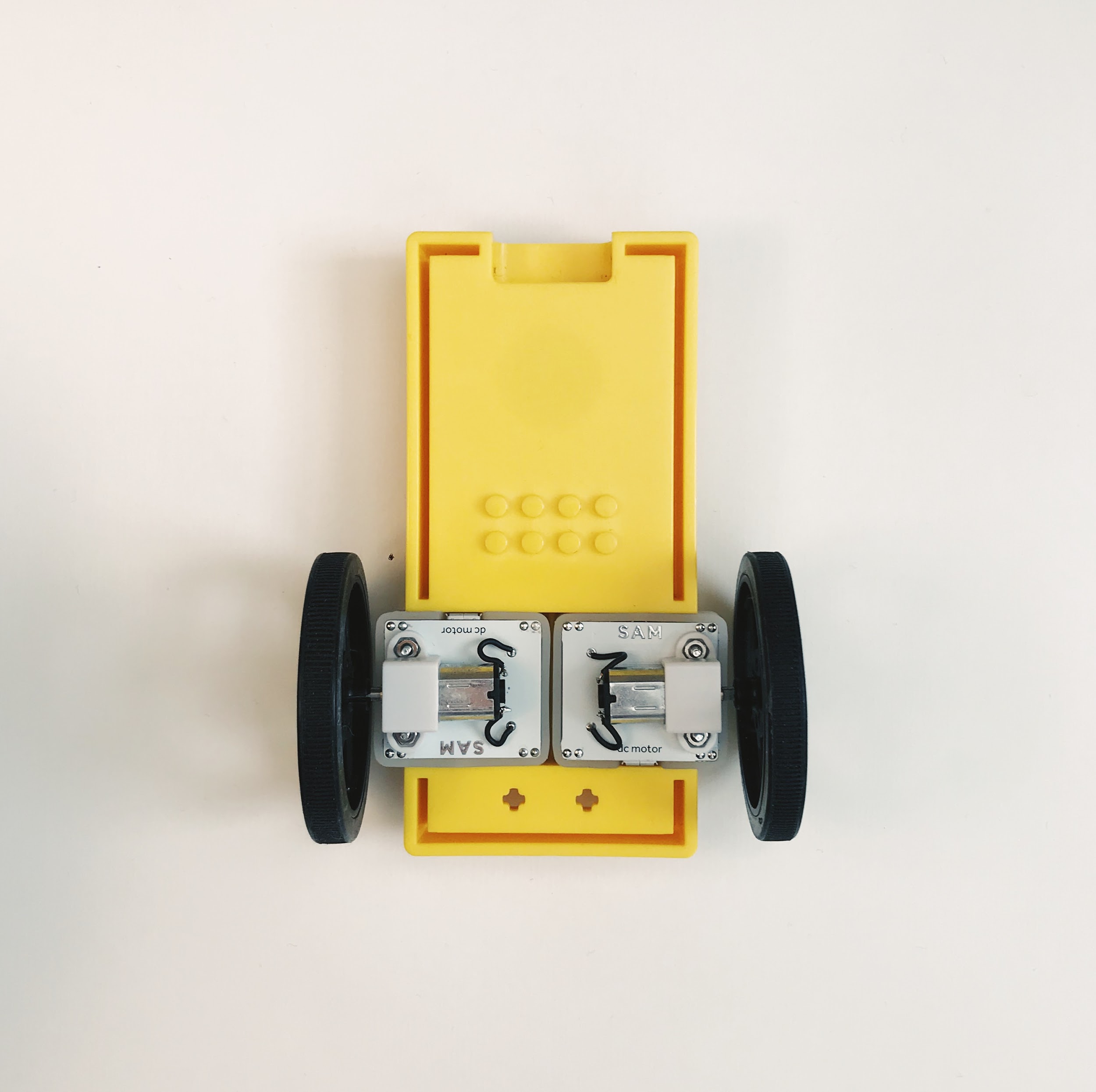 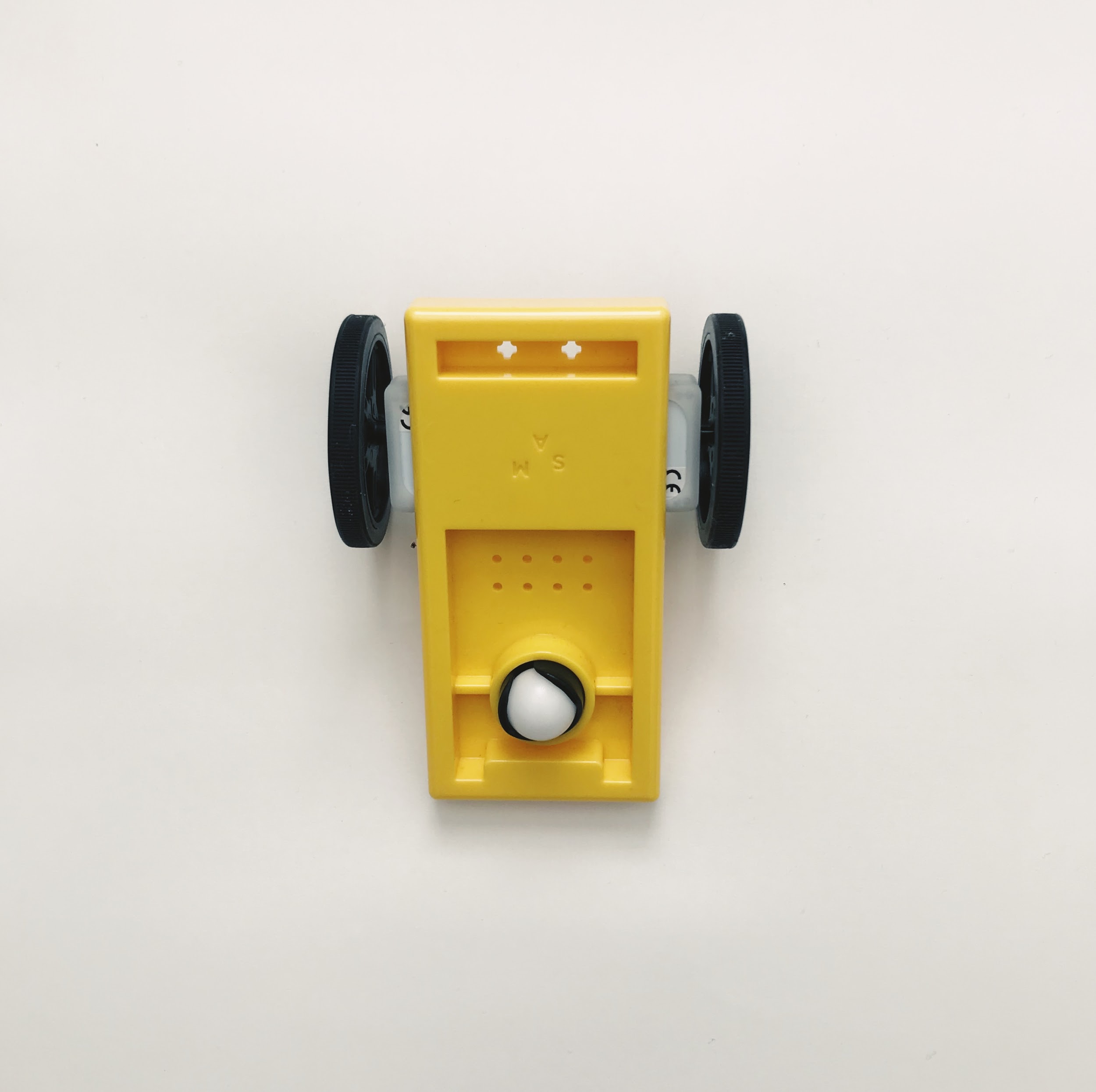 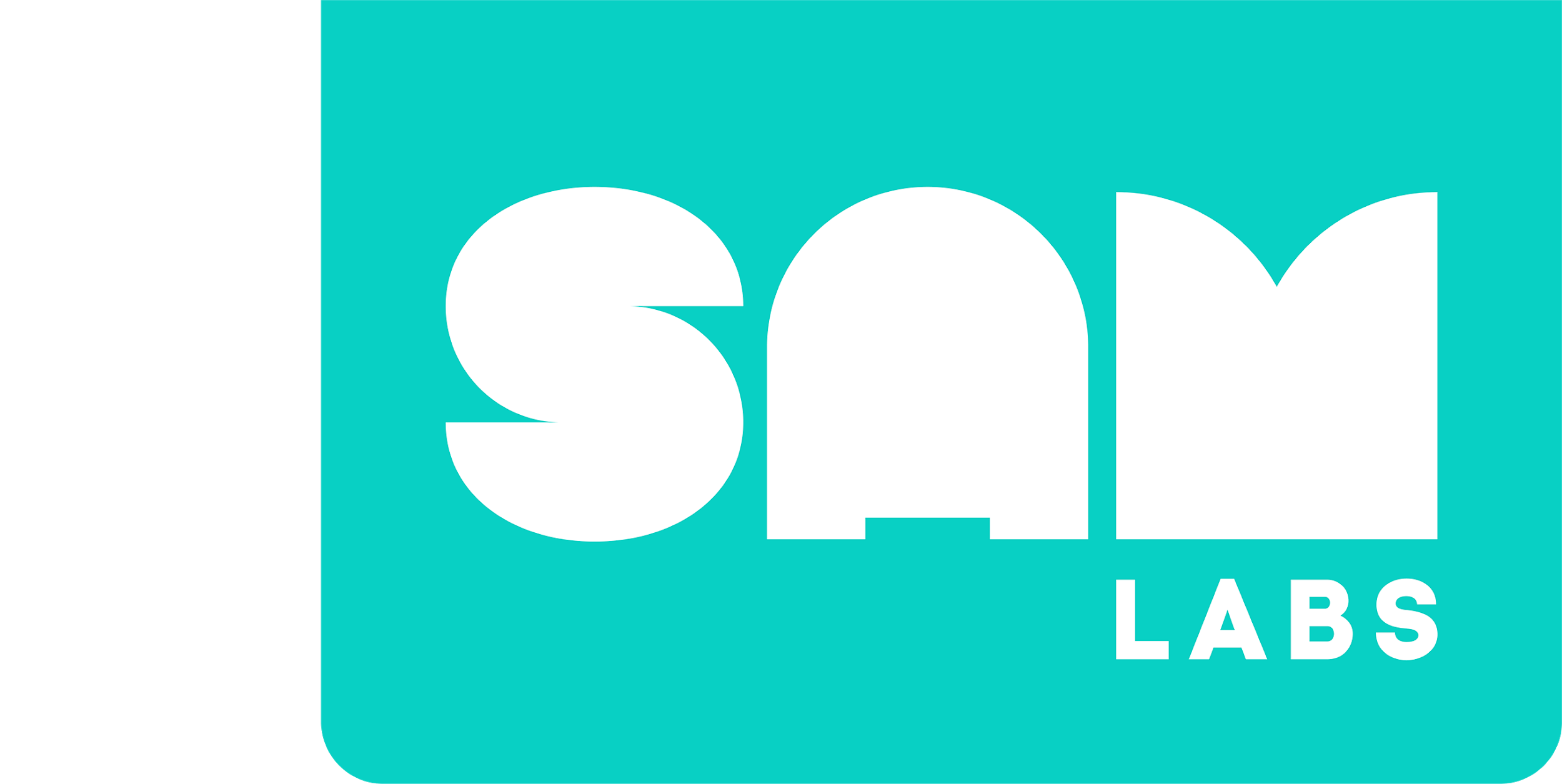 Výzva
Otestujte systém!
Čeká „auto“ na zelené světlo?
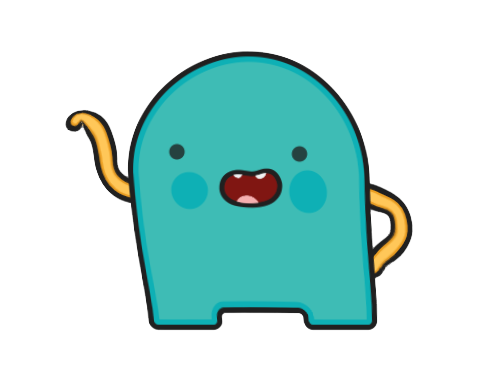 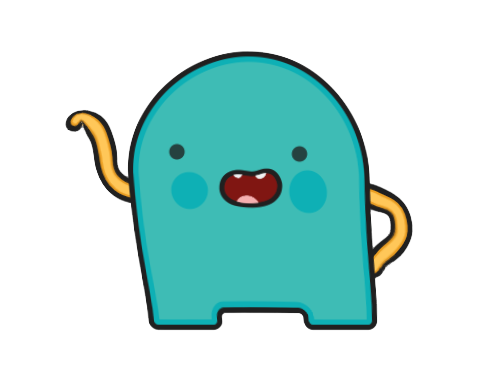 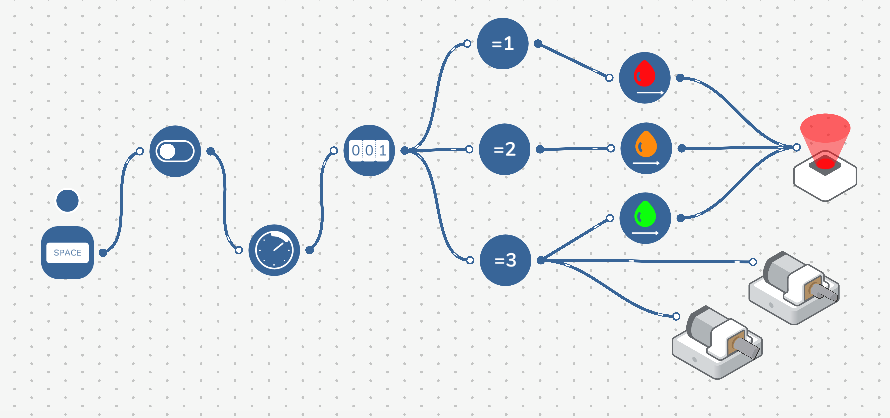 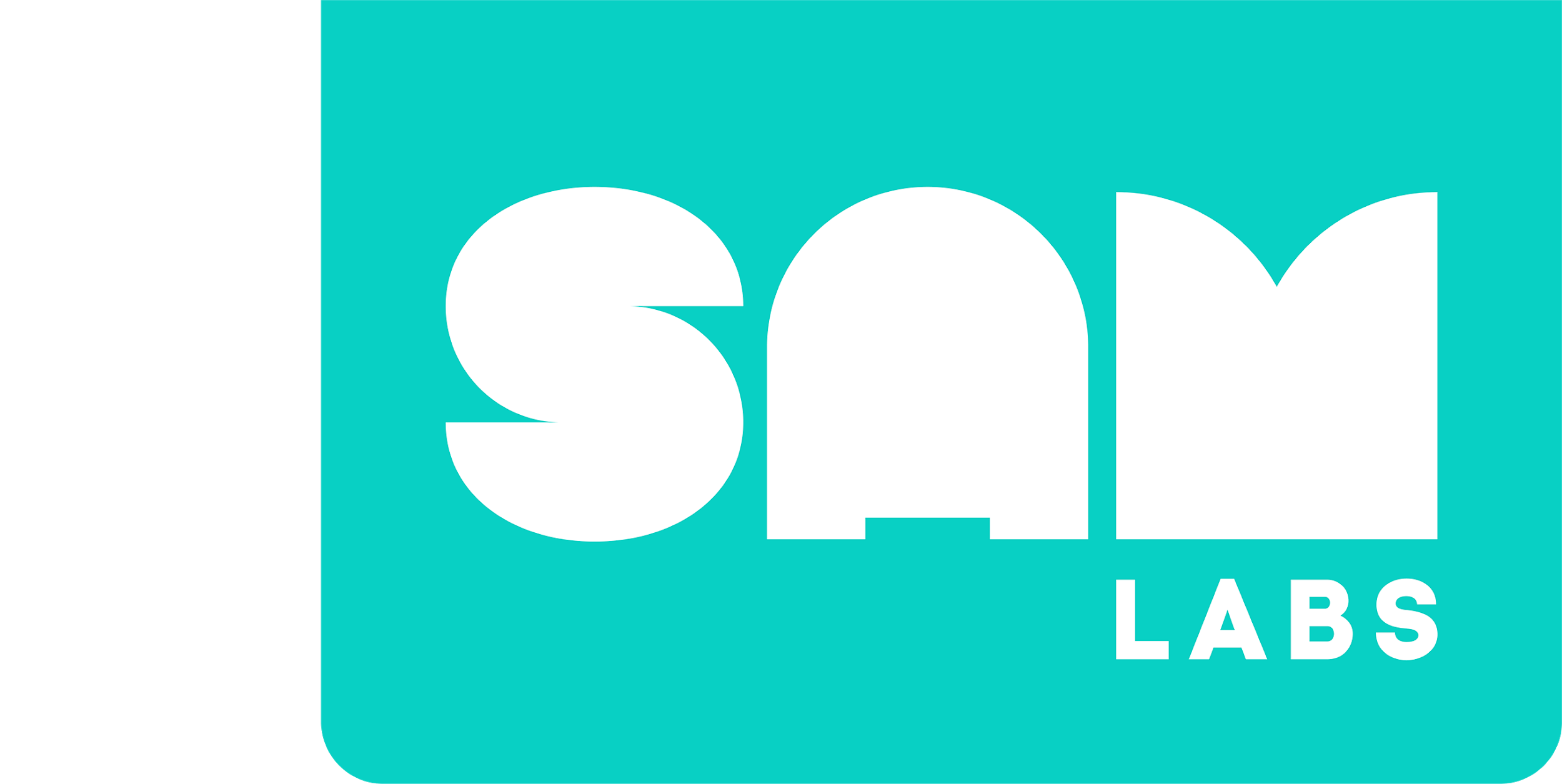 Chili výzva
Vyberte si rozšiřující výzvu!
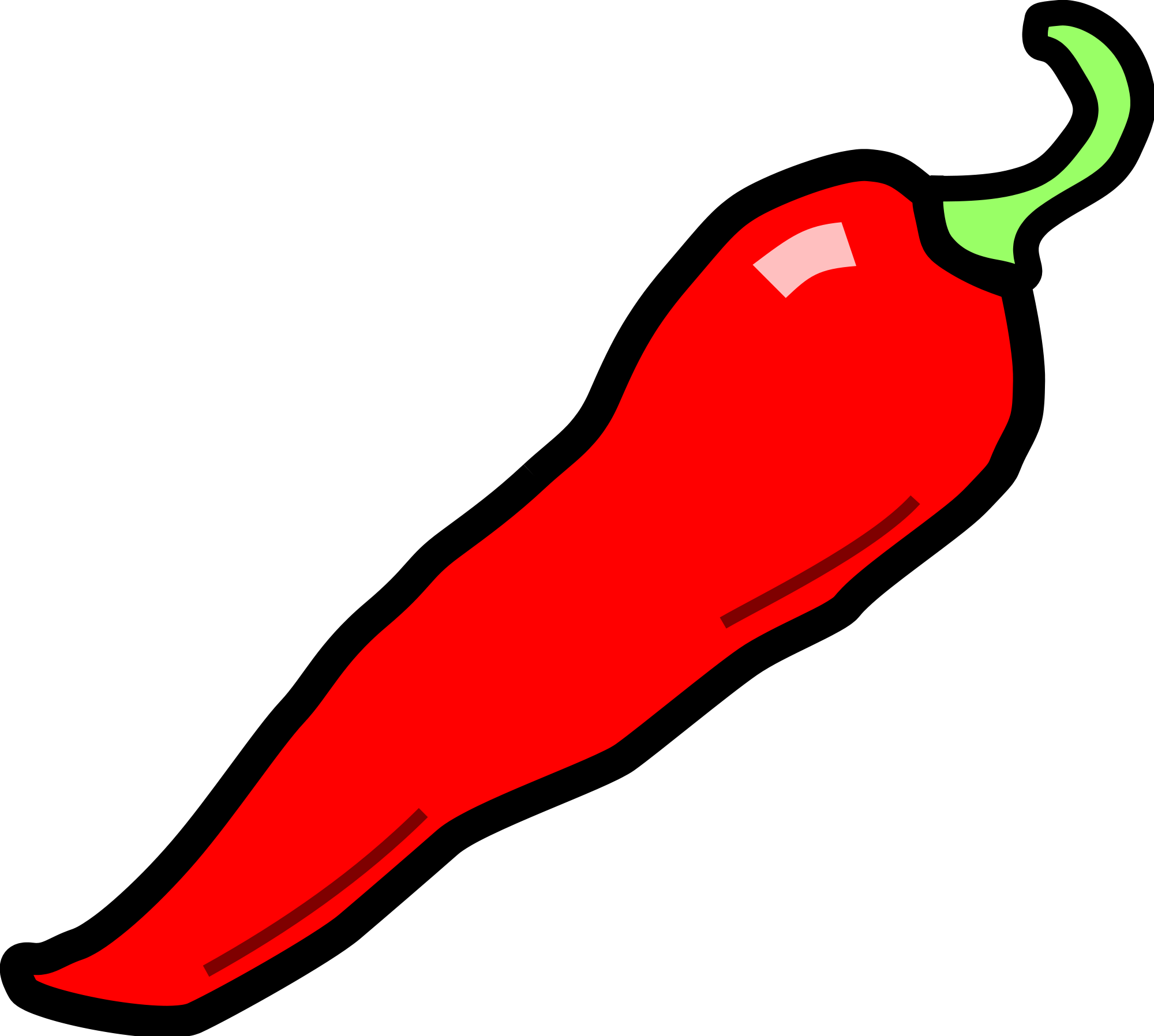 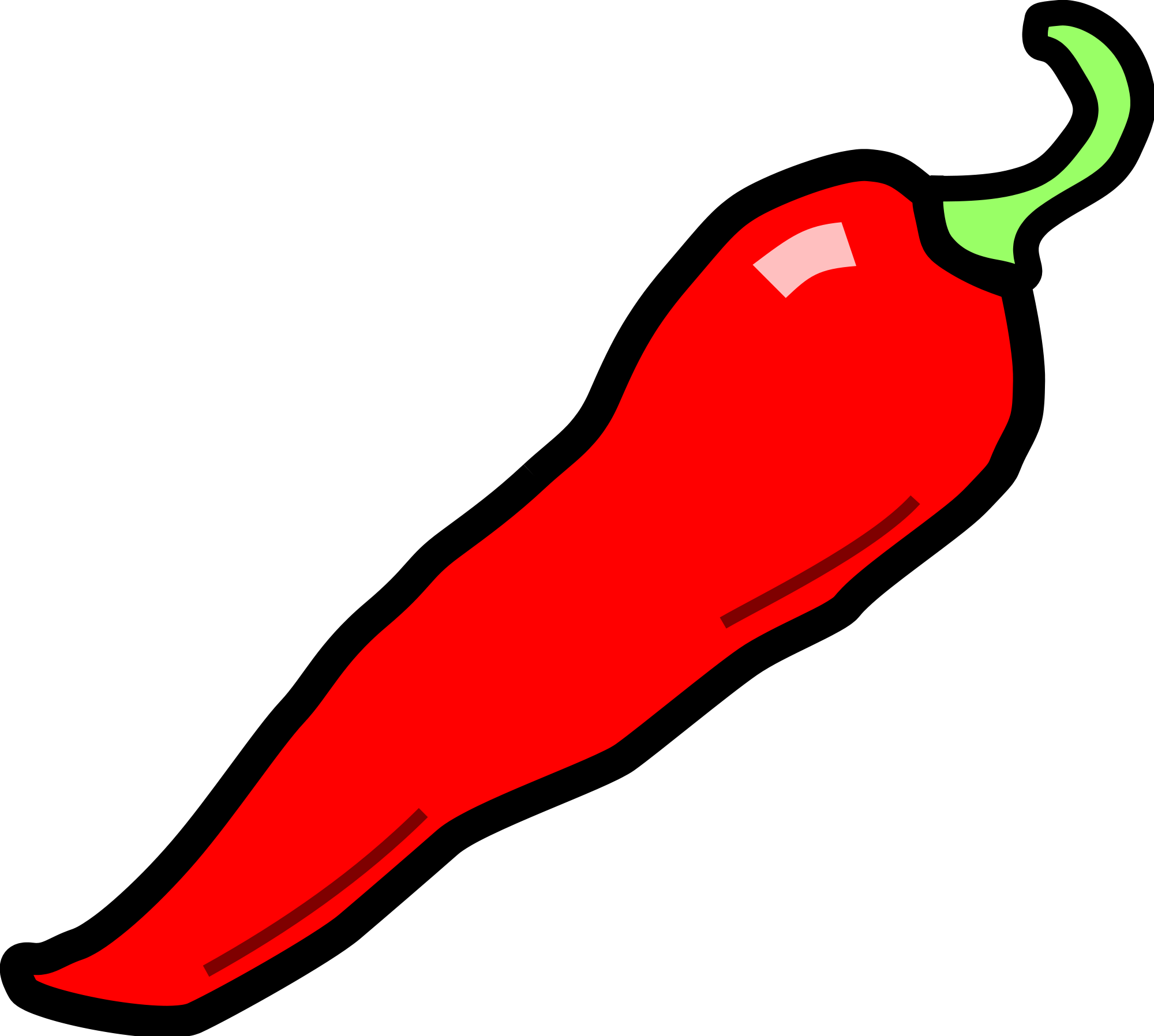 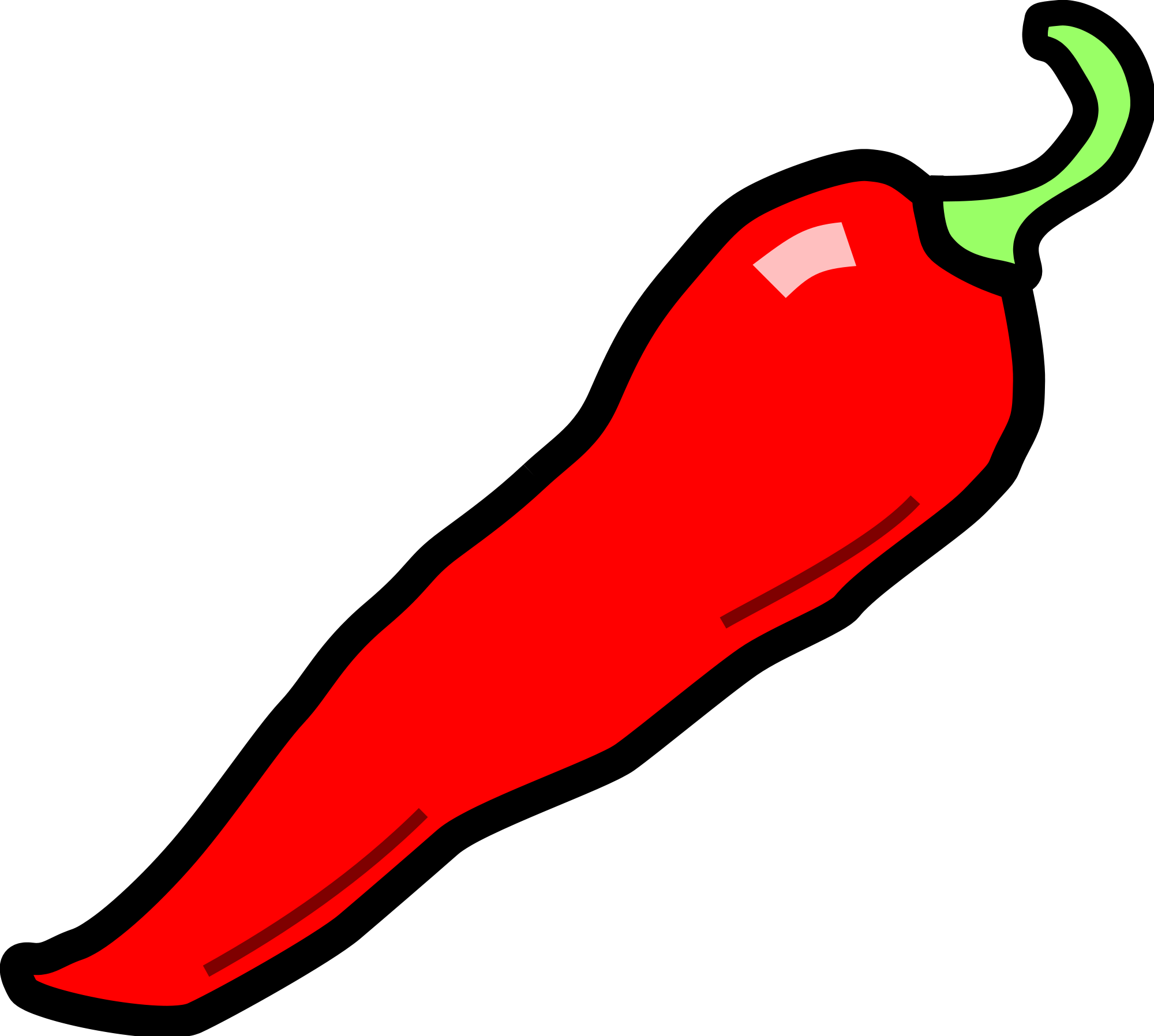 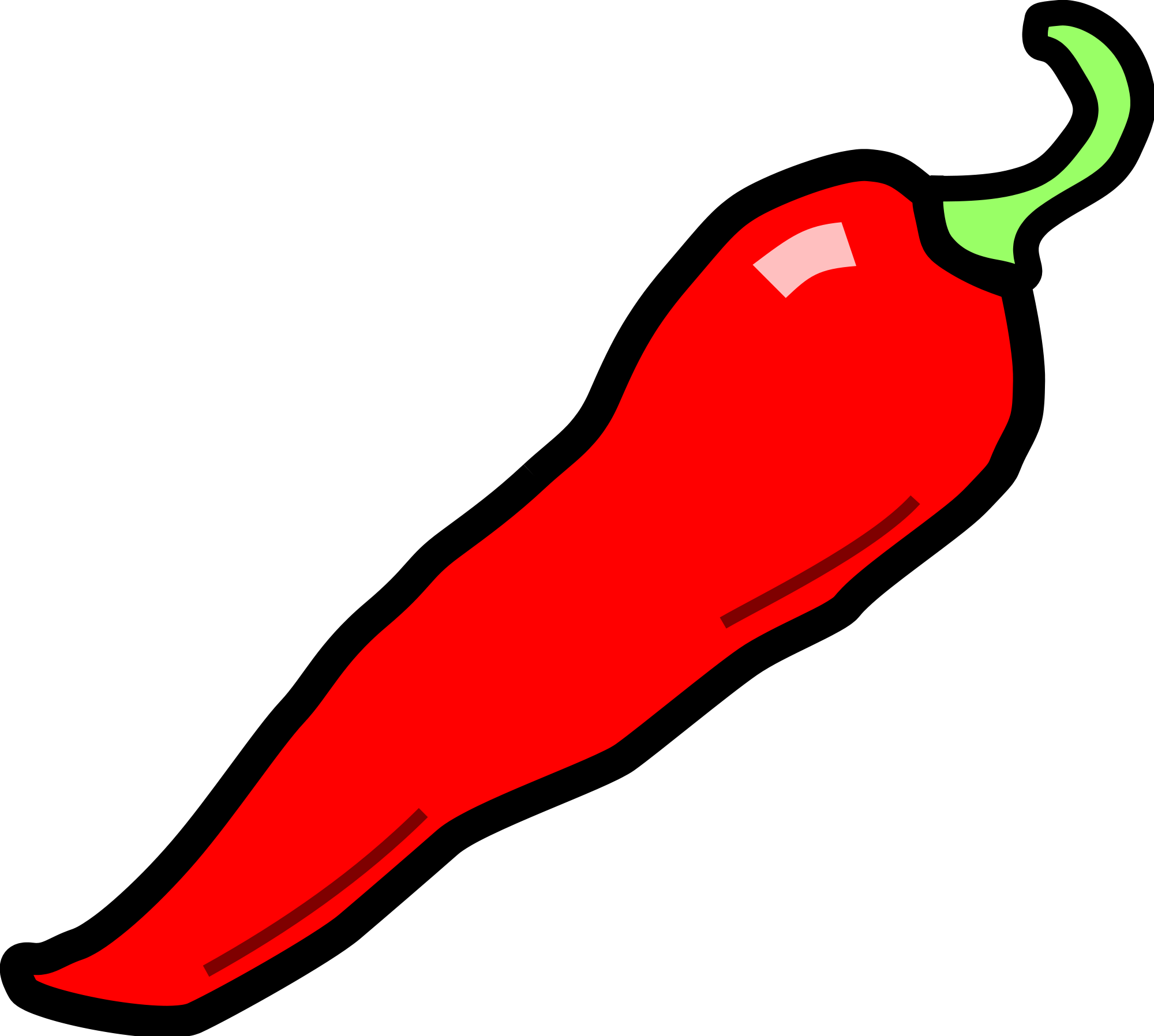 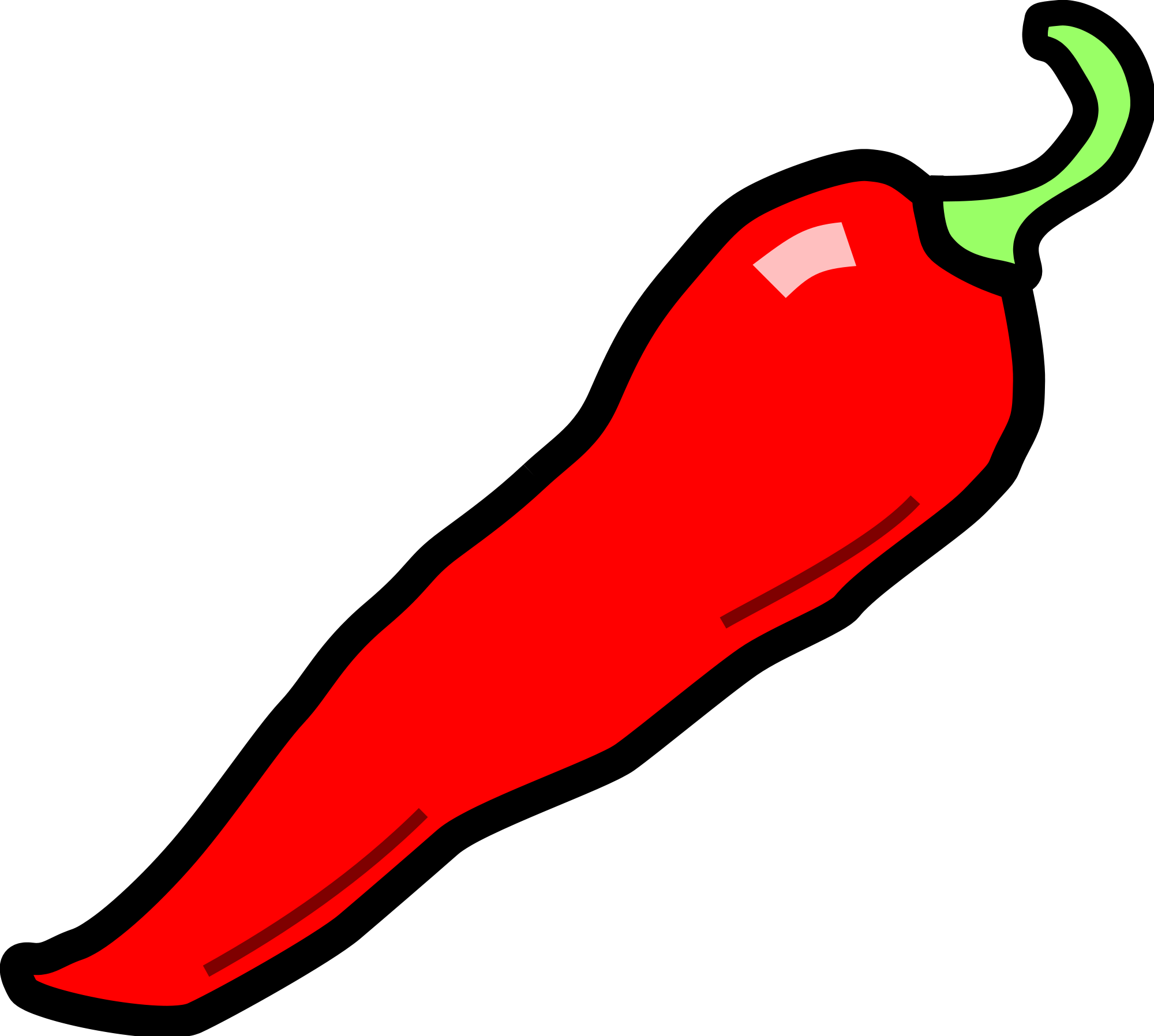 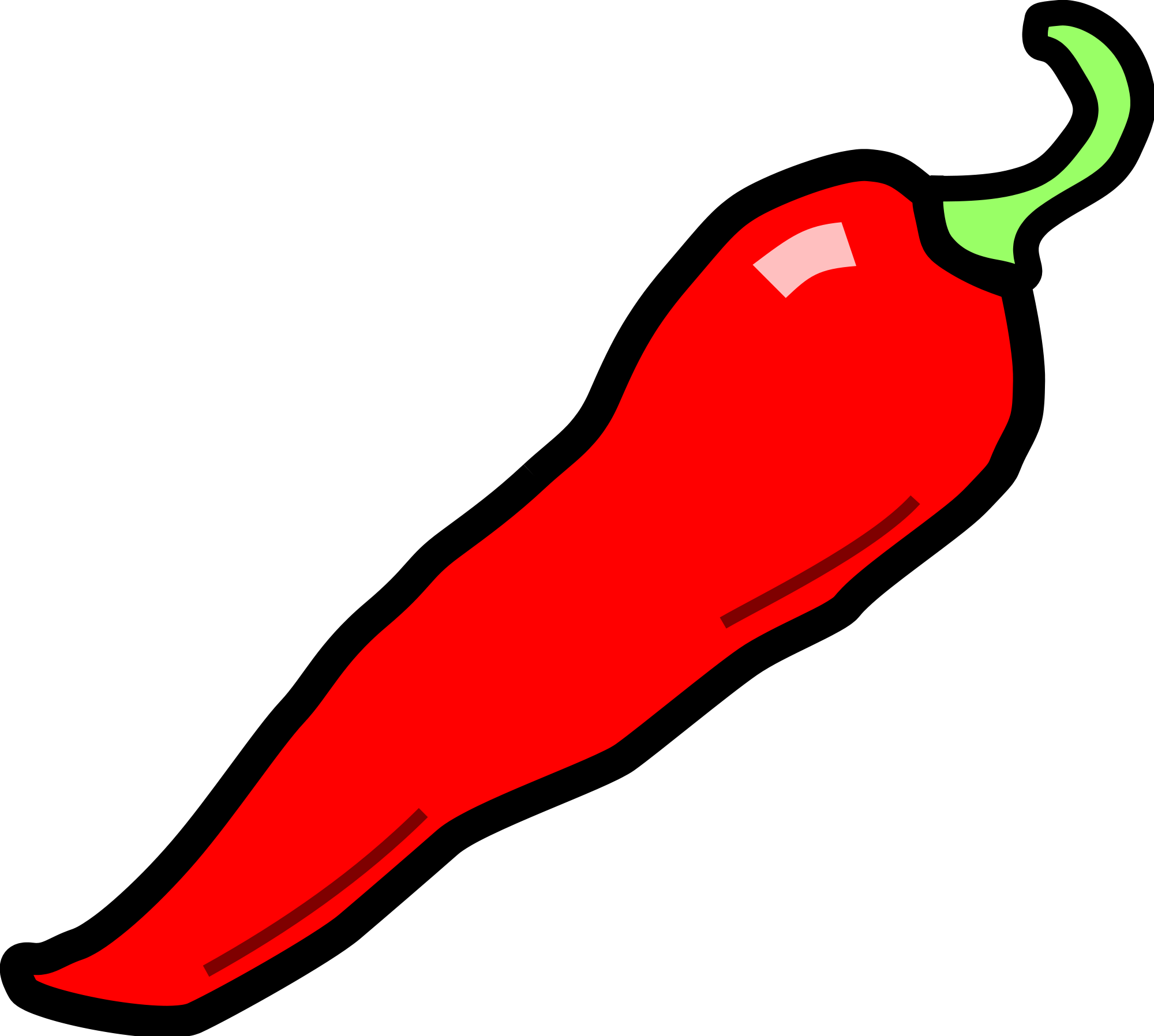 Experimentujte s blokem Porovnání. Můžete změnit nastavení tak, aby se změnilo, když se Motorky začnou pohybovat?
Experimentujte s jinou skupinou. Dokážete vytvořit křižovatku se dvěma semafory, takže „auta“ projdou bezpečně?
Experimentujte s Motorkem. Můžete naprogramovat Motorky tak, aby se přestaly otáčet, když LED RGB svítí červeně?
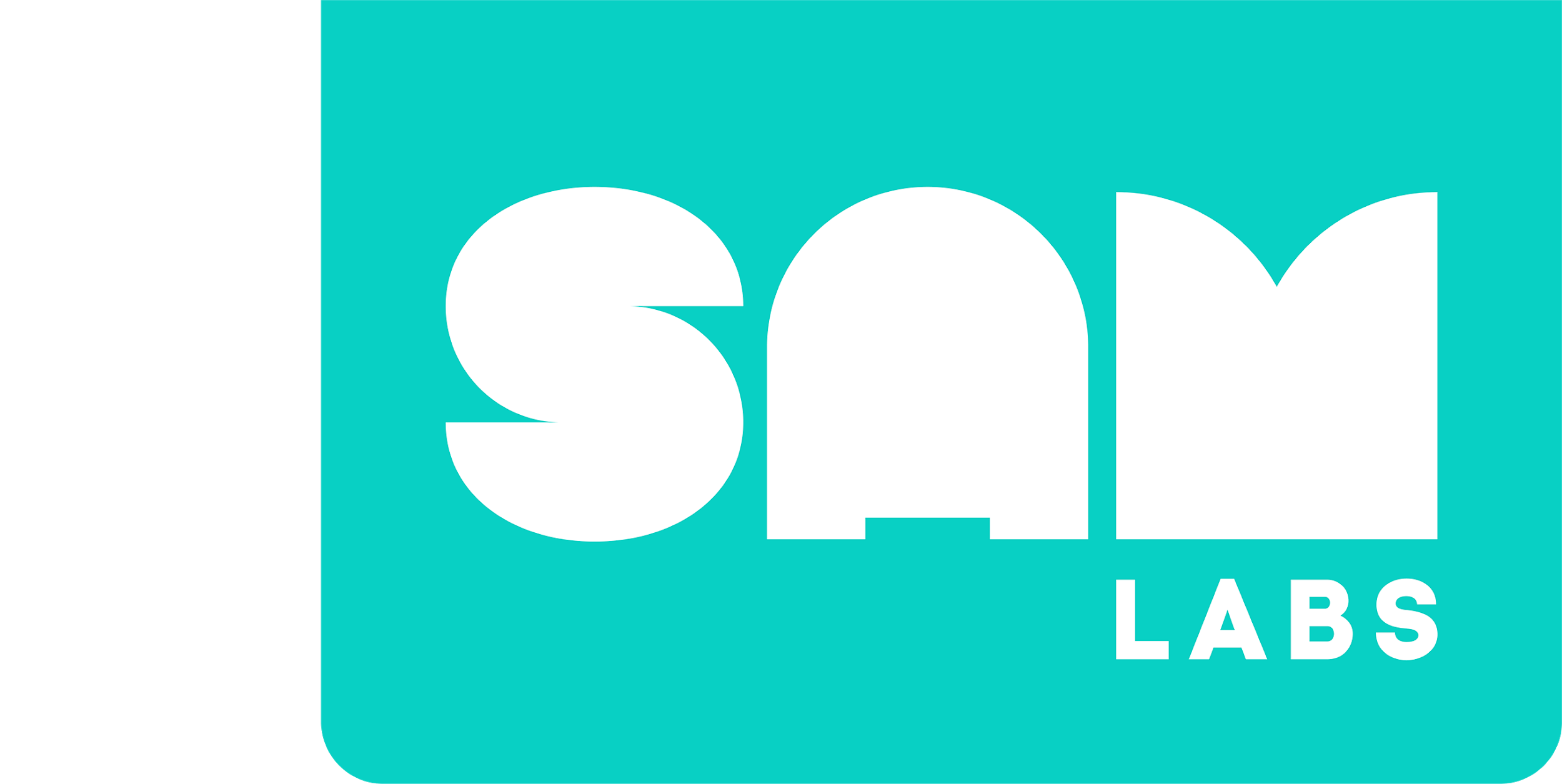 Výstup
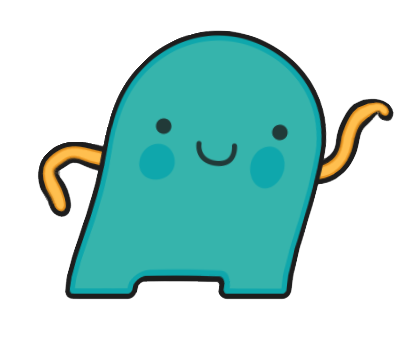 Co jsi se dnes naučil/a?
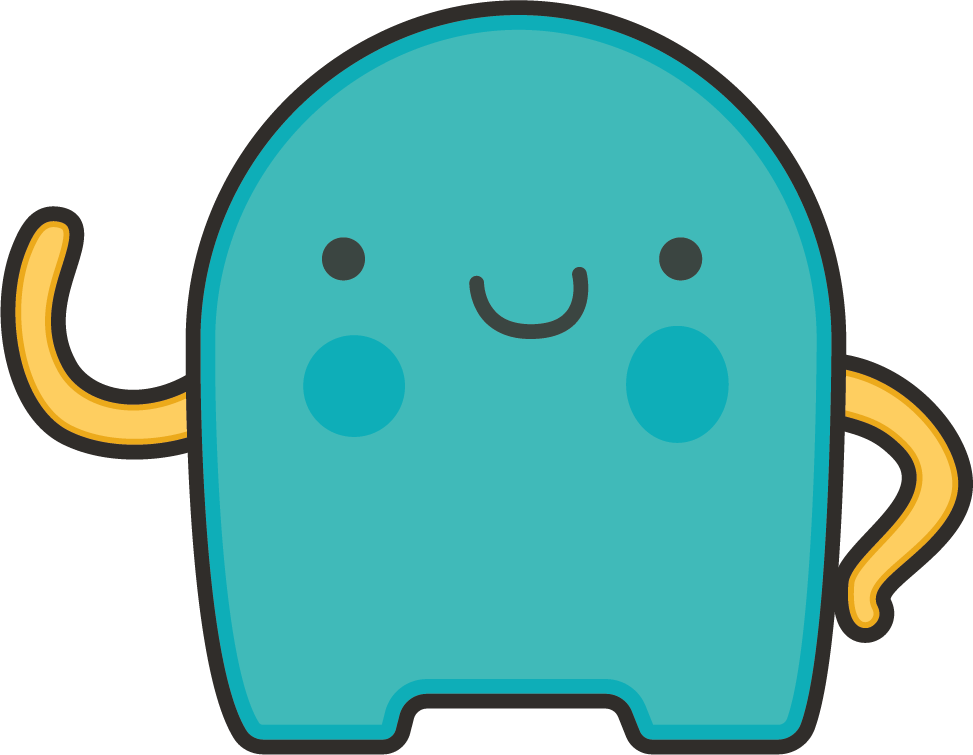 Umíš nakreslit systém?